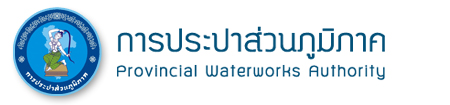 การแปลข้อมูลการสำรวจชั้นดินและการนำไปใช้
นายเอกรัตน์ นาคะกุล
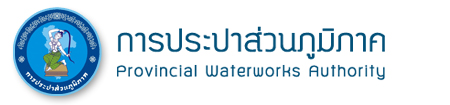 ดิน (Soil)
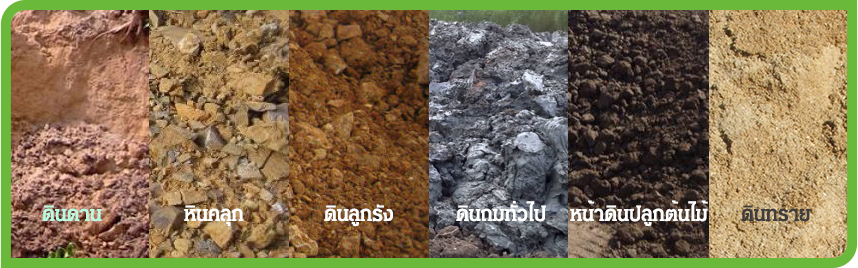 ลักษณะของดินโดยทั่วไป
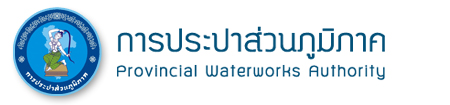 ดิน (Soil)
ดิน หมายถึง มวลรวมของวัสดุหลายชนิดที่มีขนาด       ต่างกัน มีคุณสมบัติต่างกัน ในที่นี้เรียกว่า “มวลดิน” ซึ่งได้แก่ หิน กรวด ทราย  ดินตะกอน  ดินเหนียว
          การจำแนกมวลดินเป็นกลุ่มตามคุณสมบัติของมวลรวม จะทำให้สามารถคาดคะเนคุณสมบัติทางวิศวกรรมและการที่จะนำไปใช้ประโยชน์ได้
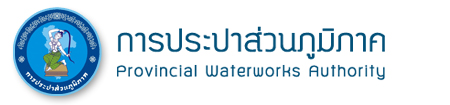 Company Logo
ประเภทของของดิน
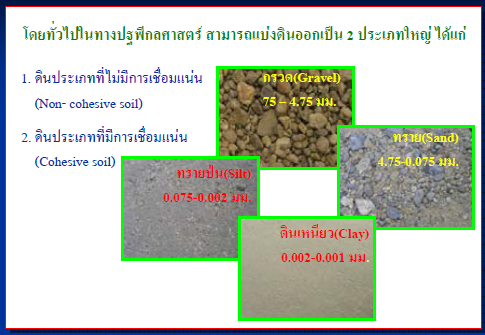 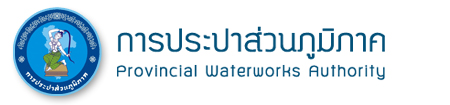 การจำแนกดิน
การจำแนกดินจะพิจารณาจากคุณสมบัติหลายอย่างประกอบกัน ดังนี้
ขนาดคละของอนุภาคที่
ประกอบเป็นมวลดิน
คุณสมบัติด้านความเหนียว
ของดิน (Plasticity)
การจำแนกดิน
ความแข็งแรงของมวลดิน 
(Shear Strength)
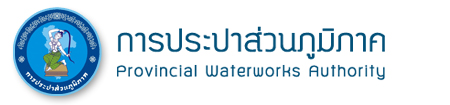 การหาขนาดคละของมวลดิน
การแบ่งอนุภาคของดิน แบ่งได้ดังนี้
- เม็ดดินส่วนหยาบ คือเม็ดดินที่มีขนาดตั้งแต่ 0.075 มม.ขึ้นไป   ได้แก่ หิน (Rock) กรวด (Gravel) ทราย (Sand)
- เม็ดดินส่วนละเอียด คือเม็ดดินที่มีขนาดตั้งแต่ 0.075 มม.ลงมา ได้แก่ ดินตะกอน (Silt) ดินเหนียว (Clay)
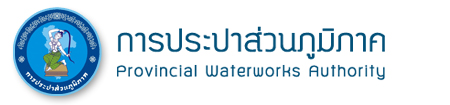 การหาขนาดคละของมวลดิน
การหาขนาดของดินเม็ดหยาบ
การหาขนาดของดินเม็ดละเอียด
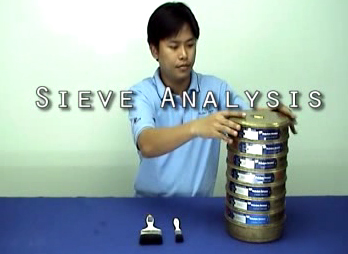 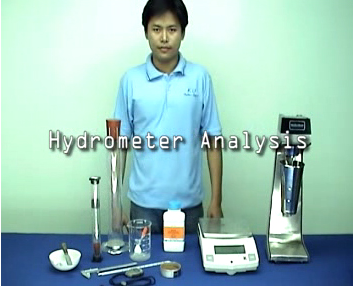 การหาขนาดเม็ดดินด้วยไฮโดรมิเตอร์ (Hydrometer Analysis)
การหาขนาดเม็ดดินด้วยตะแกรงร่อน (Sieve Analysis)
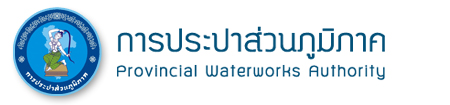 การหาขนาดคละของเม็ดดินส่วนหยาบ
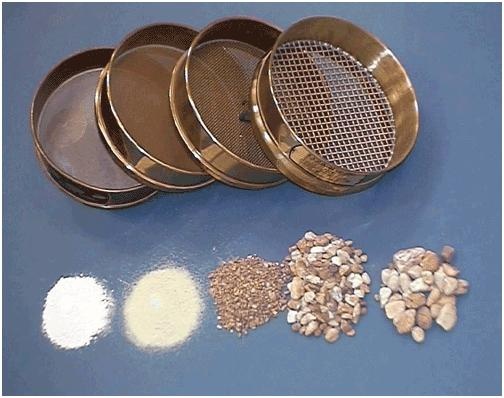 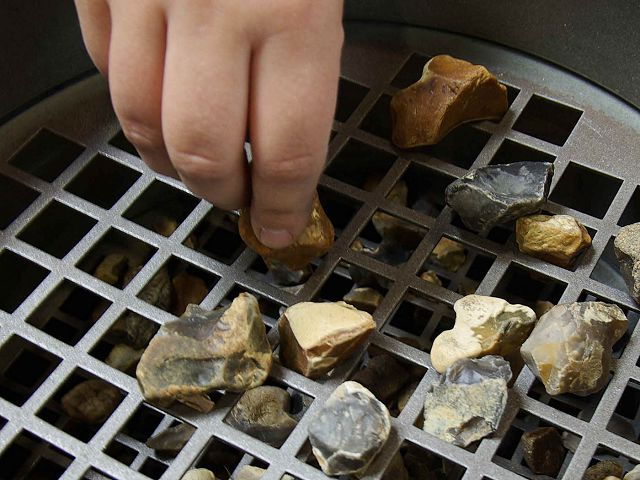 เม็ดดินที่มีรูปทรงไม่แน่นอนไม่สามารถวัดขนาดได้โดยตรง การวัดจึงใช้ตะแกรงร่อน (Sieve) ที่มีขนาด (Opening) ขนาดต่างๆเป็นตัวแยกขนาด
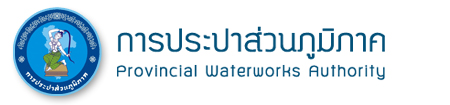 Company Logo
การหาขนาดคละของเม็ดดินส่วนหยาบ
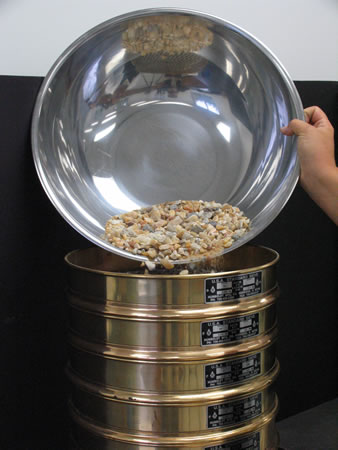 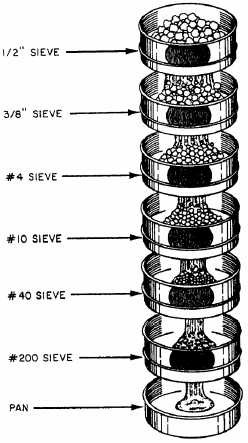 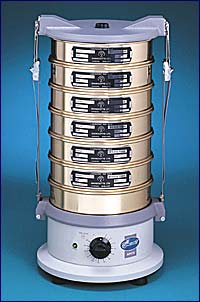 Company Logo
www.themegallery.com
การหาขนาดคละของมวลดิน
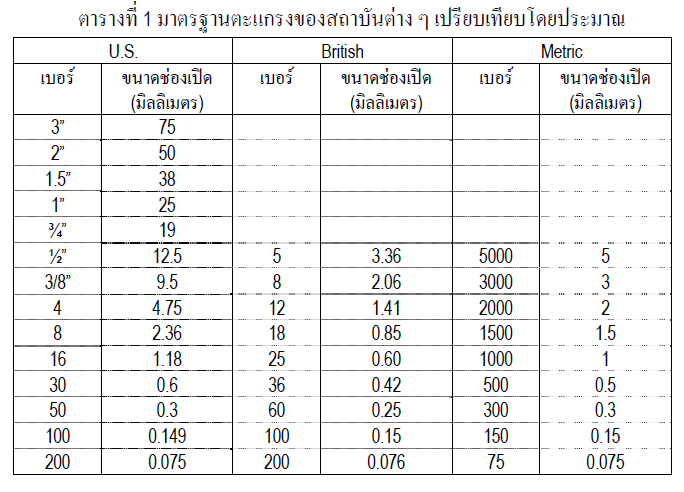 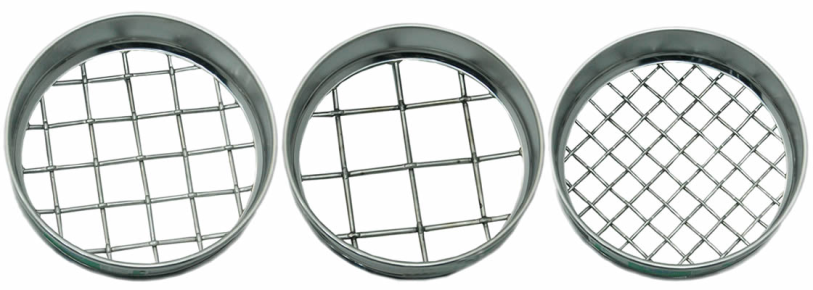 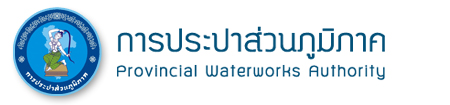 Company Logo
การจำแนกดินตามขนาดของเม็ดดิน
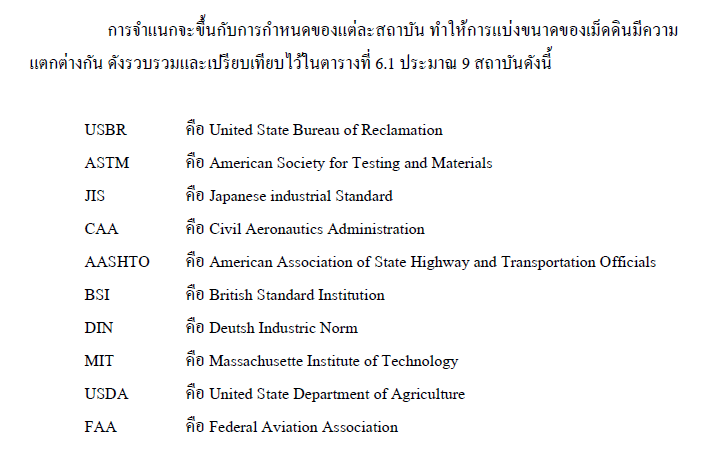 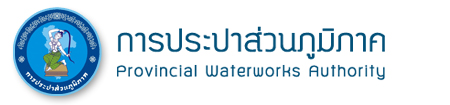 การจำแนกดินตามขนาดของเม็ดดิน
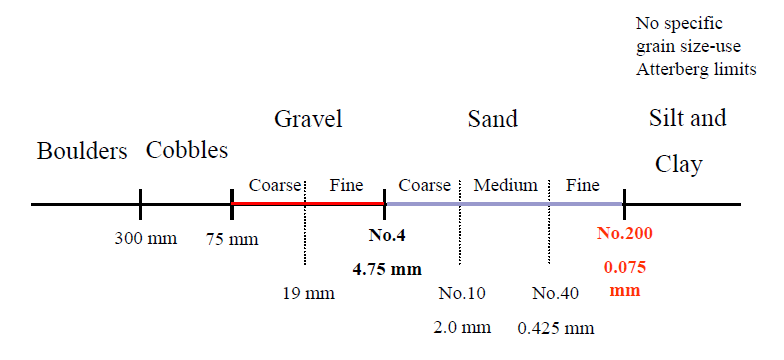 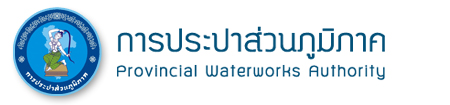 Sieve Analysis
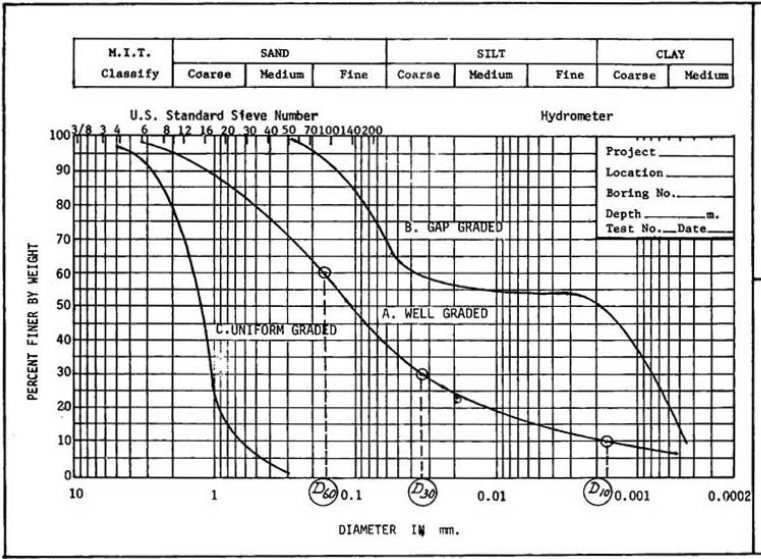 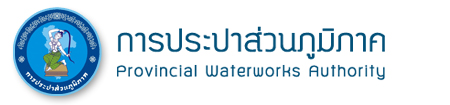 การจำแนกดินตามขนาดของเม็ดดิน
ดินที่มีขนาดคละกันดี  (Well Graded Soil)
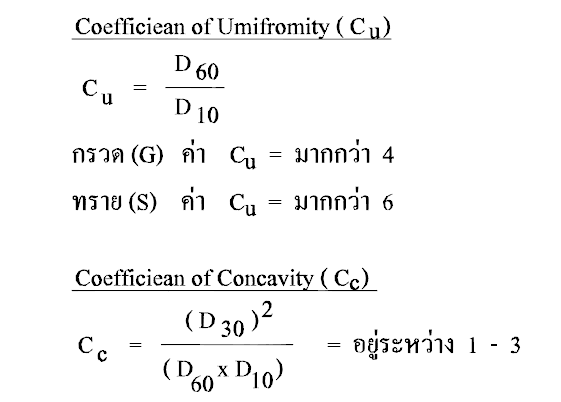 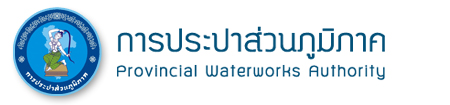 การจำแนกดินตามขนาดของเม็ดดิน
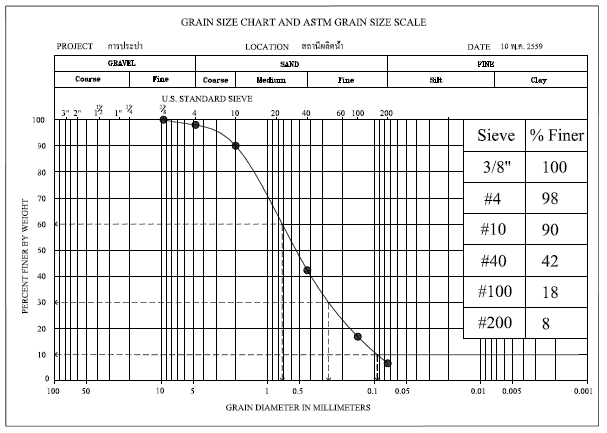 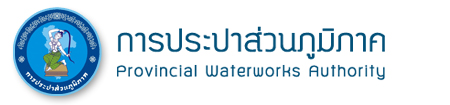 คุณสมบัติด้านความเหนียวของดิน
Liquid Limit, LL : ปริมาณความชื้นน้อยที่สุด ที่มวลดินจะมีสภาพเป็นของเหลว และไหลได้
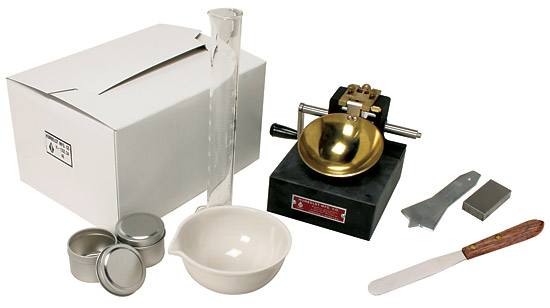 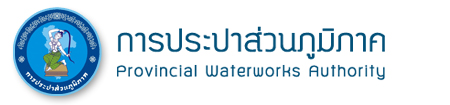 Company Logo
คุณสมบัติด้านความเหนียวของดิน
Plastic Limit, PL : ปริมาณความชื้นน้อยที่สุดที่มวลดินเริ่มเปลี่ยนสภาพจาก Plastic เป็นของแข็ง
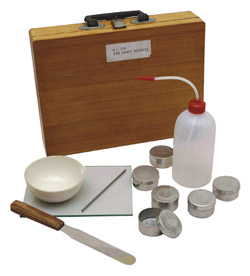 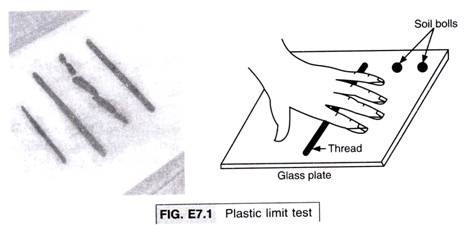 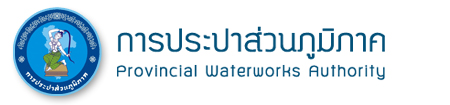 Company Logo
คุณสมบัติด้านความเหนียวของดิน
Plastic Index, PI : ช่วงปริมาณความชื้นที่ดินอยู่ในช่วง Plastic
PI = LL - PL
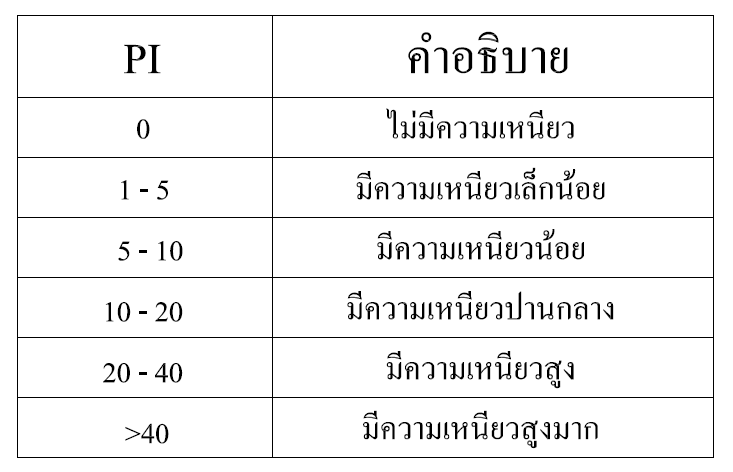 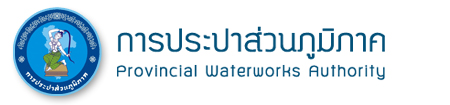 Company Logo
คุณสมบัติด้านความเหนียวของดิน
Shrinkage Limit, SL : ปริมาณความชื้นของดินที่หากสูญเสียความชื้นไปอีกปริมาตรจะไม่ลดลง
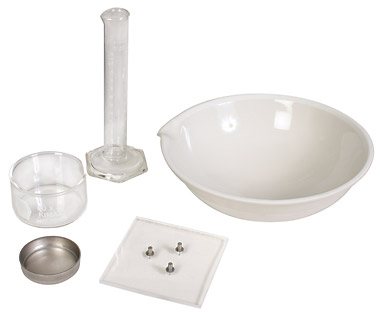 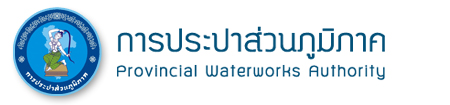 Company Logo
คุณสมบัติด้านความเหนียวของดิน
สภาวะความเหนียวตามปริมาณน้ำในมวลดิน
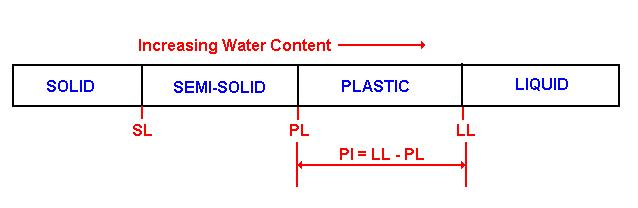 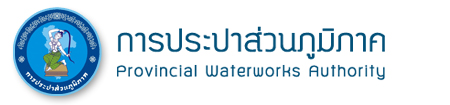 Company Logo
Grain Size Analysis (การหาขนาดของเม็ดดิน)
การหาขนาดของดินเม็ดหยาบ
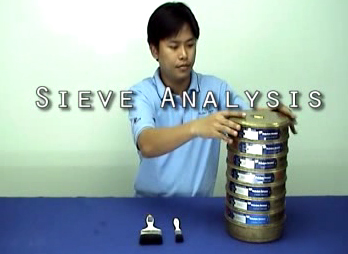 Sieve Analysis
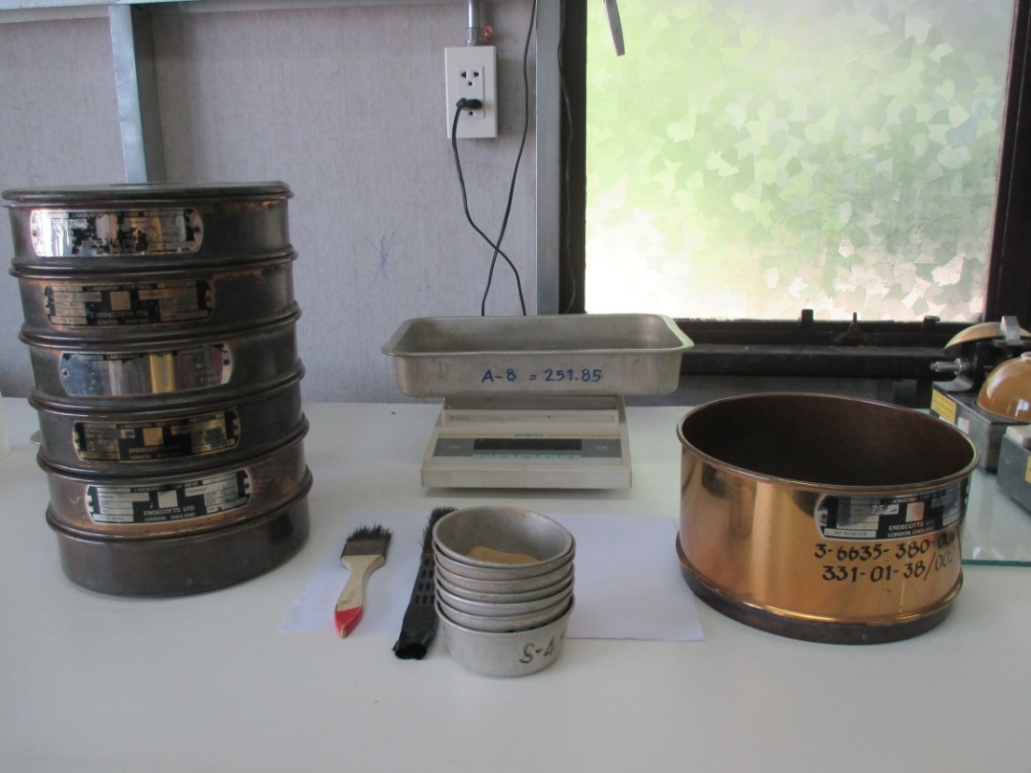 เครื่องมือและอุปกรณ์ 
1. เครื่องเขย่าตะแกรง
2. ชุดตะแกรงสำหรับร่อน
3. ตะแกรงสำหรับล้าง
4. เครื่องชั่ง มีความละเอียด 0.1 กรัม
5. ถาดรองสำหรับชั่ง
6. กระป๋องใส่ดิน
7. แปรงชนิดอ่อนและชนิดแข็ง
8. เตาอบ
Sieve Analysis
ชุดตะแกรงสำหรับร่อน
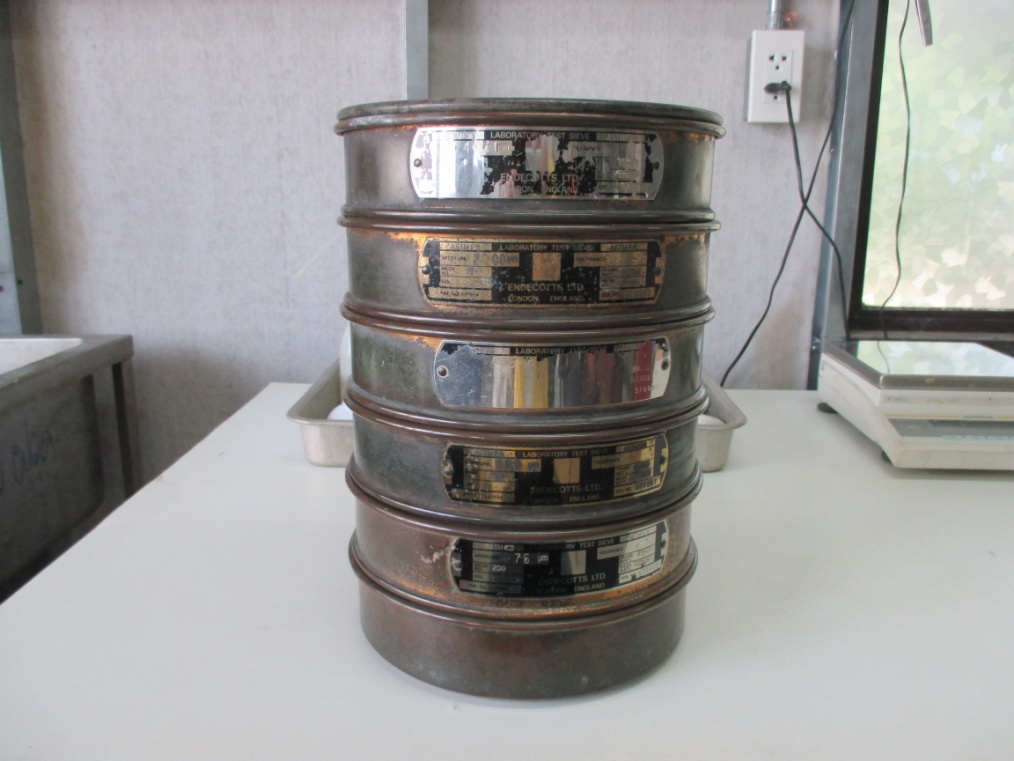 ขนาดของช่องตะแกรง 
# 3/8’’    =  9.52    มิลลิเมตร
# 4        =  4.75    มิลลิเมตร
# 10      =  2.00    มิลลิเมตร
# 40      =  4.25    มิลลิเมตร
# 100     = 1.50     มิลลิเมตร
# 200     =  0.075  มิลลิเมตร
Sieve Analysis
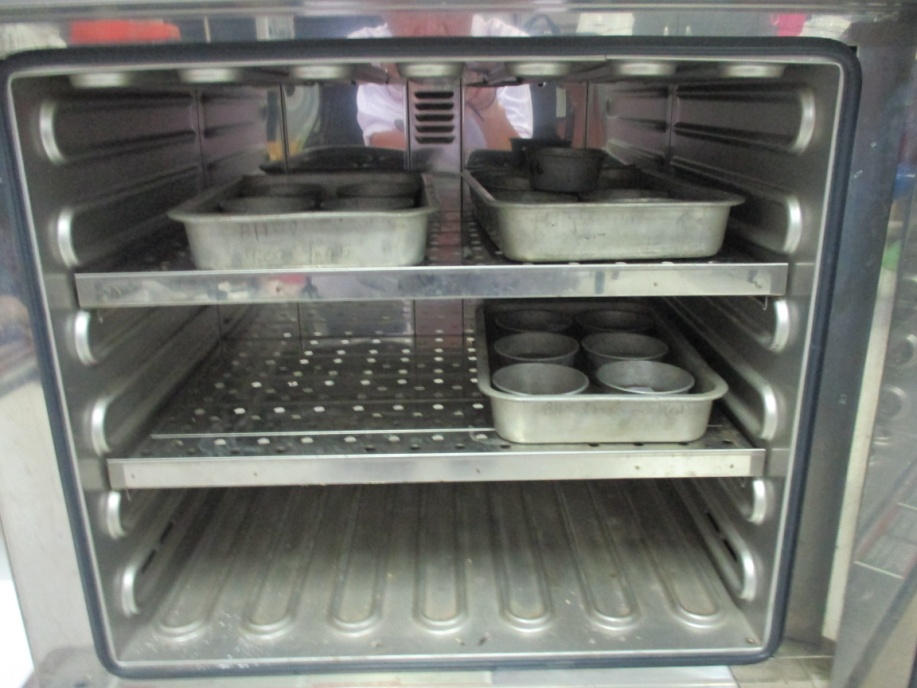 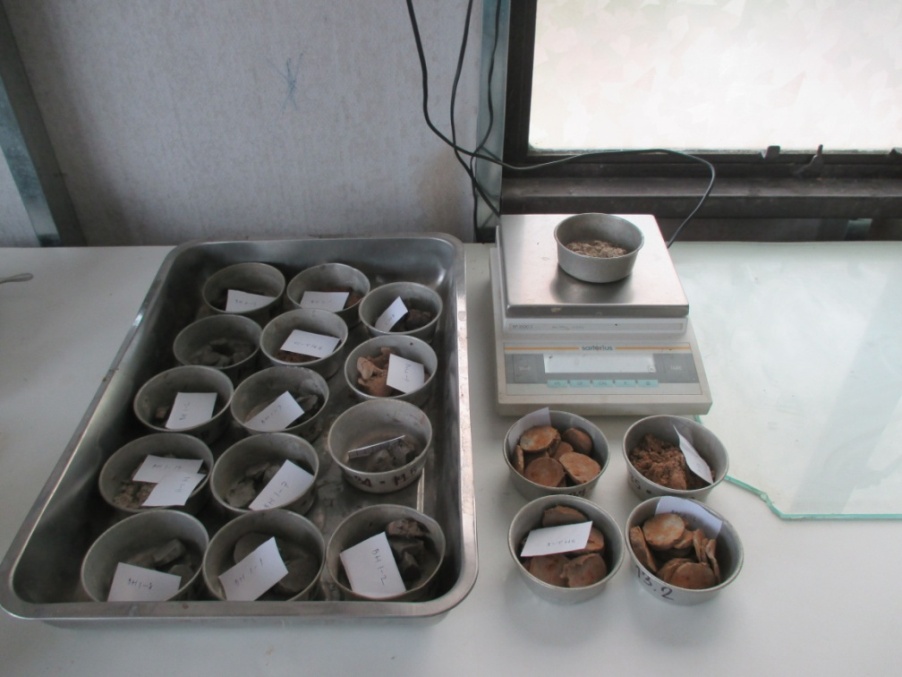 1.นำตัวอย่างดินมาอบในเตาอบด้วยอุณหภูมิ 110±5 องศา
2.นำดินที่อบแห้งแล้วมาชั่งหา   น้ำหนักดินแห้ง
Sieve Analysis
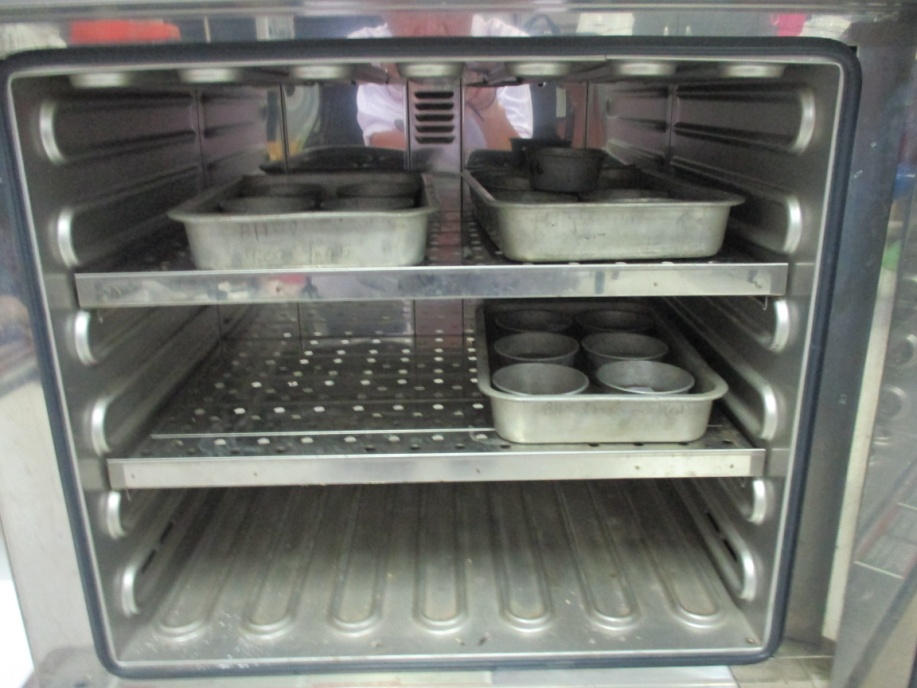 3.นำตัวอย่างดินที่ชั่งแล้วมาล้างน้ำผ่านตะแกรงเบอร์ #200
4.นำดินที่เหลือค้างบนตะแกรงมาอบที่อุณหภูมิ 110±5 องศา
Sieve Analysis
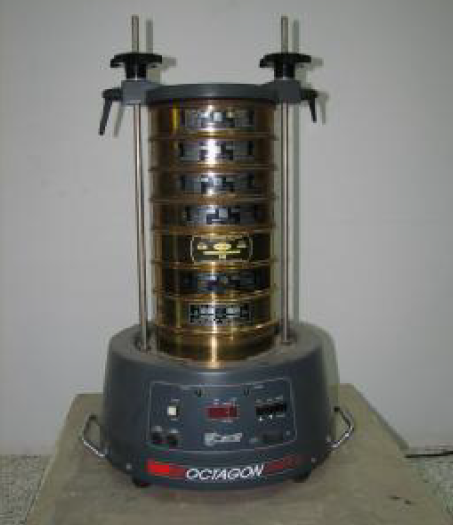 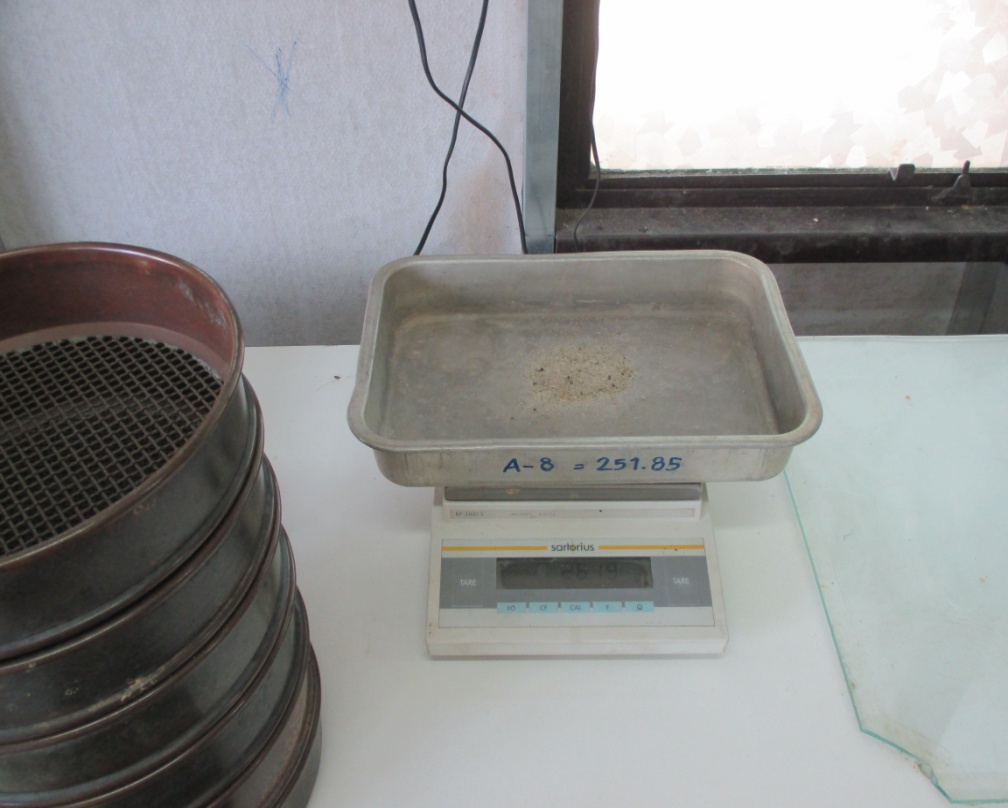 5.นำตัวอย่างดินมาร่อนด้วยเครื่องเขย่าตะแกรง ใช้เวลา 10 -15 นาที
6.นำตัวอย่างดินที่ค้างแต่ละตะแกรงมาชั่งน้ำหนัก
Sieve Analysis
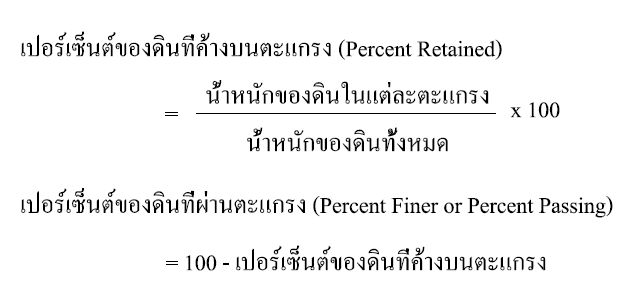 Sieve Analysis
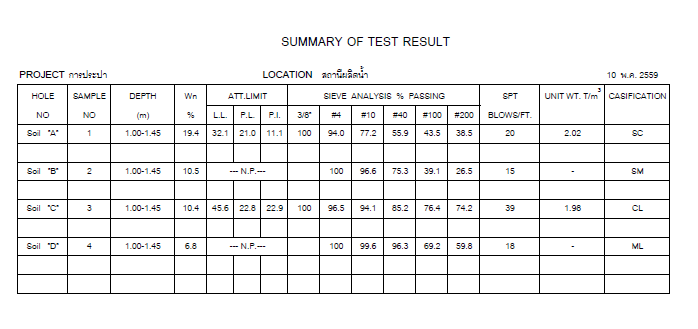 Sieve Analysis
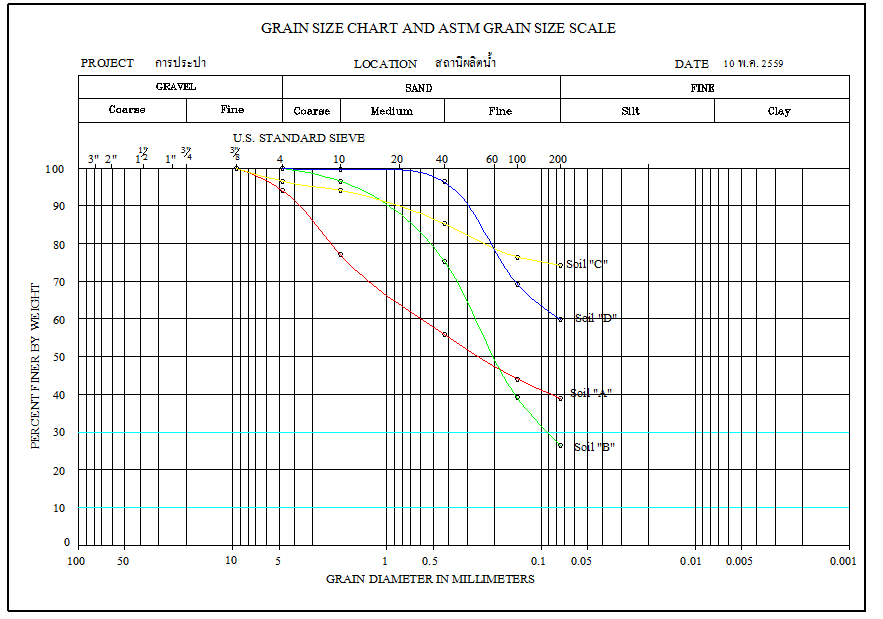 Grain Size Analysis (การหาขนาดของเม็ดดิน)
การหาขนาดของดินเม็ดละเอียด
เม็ดดินที่มีขนาดเล็กกว่า 0.075 มม. ไม่สามารถวัดขนาดโดยใช้ตะแกรงได้ การวัดขนาดจึงใช้หลักการตกตะกอน ตามกฎของ Stroke’s law โดยวิธี Hydrometer Analysis
Hydrometer Analysis
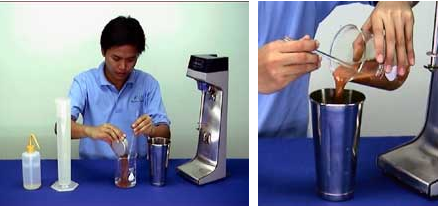 1.นำตัวอย่างดินส่วนละเอียดที่ผ่านตะแกรงเบอร์ #200 แล้ว ประมาณ 50 กรัม มาผสมกับ น้ำสะอาดและสารละลาย  Dispessing Agent เพื่อสะเทินเม็ดดินไม่ให้รวมตัวกันจากแรงดึงดูดของประจุไฟฟ้า
Hydrometer Analysis
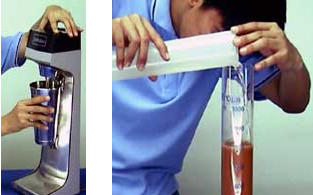 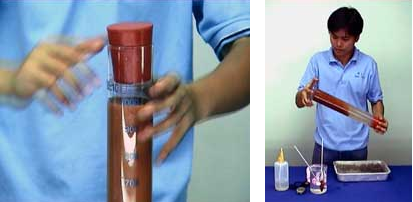 2.นำตัวอย่างดินมาเข้าเครื่องกวน ประมาณ 3-5 นาที
3.เทตัวอย่างใส่กระบอกแก้วสำหรับตกตะกอนให้หมด เติมน้ำลงไปให้ถึงขีด 1000 ซีซี
4.ปิดฝากระบอกแก้วแล้วเขย่าให้ส่วนผสมเข้ากัน
Hydrometer Analysis
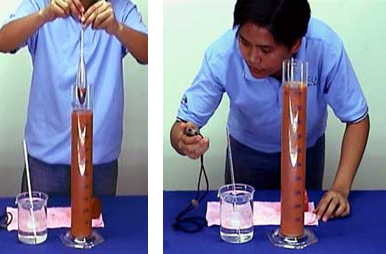 5.วางกระบอกแก้วลง ใช้ Hydrometer จุ่มลง และอ่านค่าต่างๆ จนครบ 24 ชั่วโมง
Hydrometer Analysis
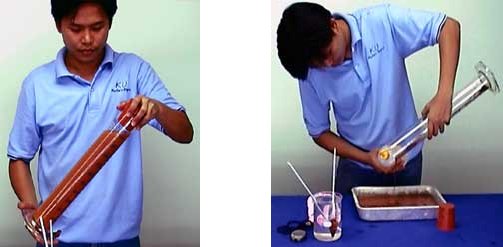 6.นำตัวอย่างดินที่ตกตะกอนมาเขย่าแล้วเทส่วนผสมออกมาให้หมด แล้วนำไปอบหาน้ำหนักดินแห้ง
การหาขนาดคละของมวลดิน
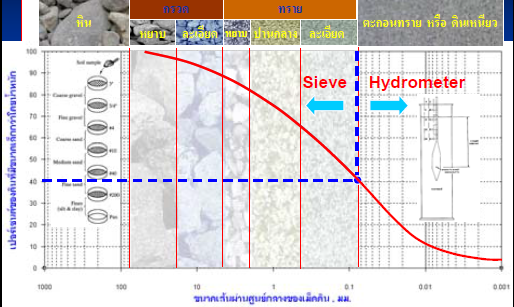 % Finer
ขนาดเส้นผ่าศูนย์กลางของเม็ดดิน,  มม.
Atterberg’s Limits
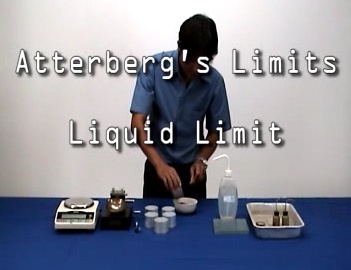 Atterberg’s Limits
เครื่องมือ Liquid Limit
1. ตะแกรง เบอร์ # 40
2. เครื่องมือเคาะหาขีดจำกัดเหลว
3. เครื่องมือปาดร่องดิน
4. เครื่องชั่ง มีความละเอียด 0.1 กรัม
5. ถ้วยสำหรับผสมดิน
6. พายกวนดิน
7. กระป๋องใส่ดิน
8. ขวดน้ำพลาสติก
9. เตาอบ
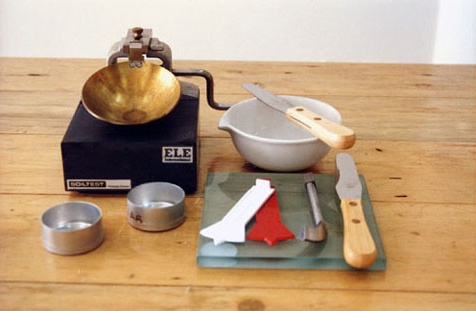 Atterberg’s Limits
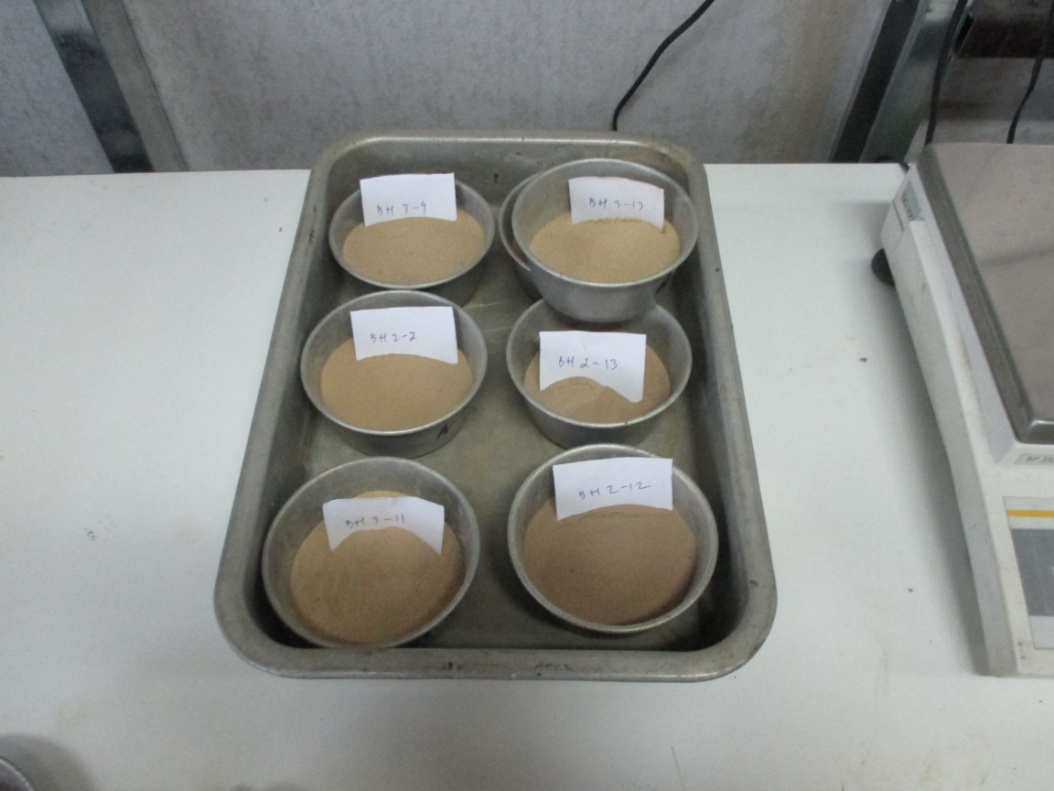 1. เตรียมตัวอย่างดินโดยร่อนผ่านตะแกรง #40 ประมาณ 150-200 กรัม
Atterberg’s Limits
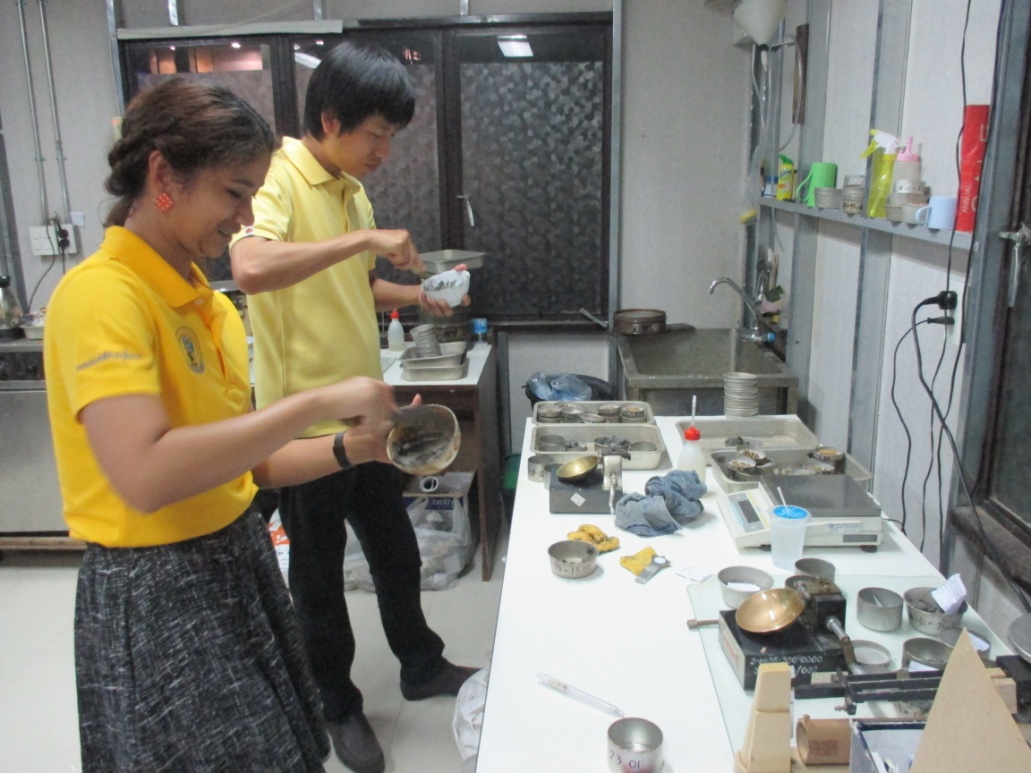 2. แบ่งตัวอย่างดินใส่ถ้วยผสมดินเติมน้ำลงไป ใช้พายกวนดินให้เข้าจนเป็นเนื้อเดียวกันแบ่งตัวอย่างดินส่วนหนึ่งไว้สำหรับทดสอบ Plastic Limit
Atterberg’s Limits
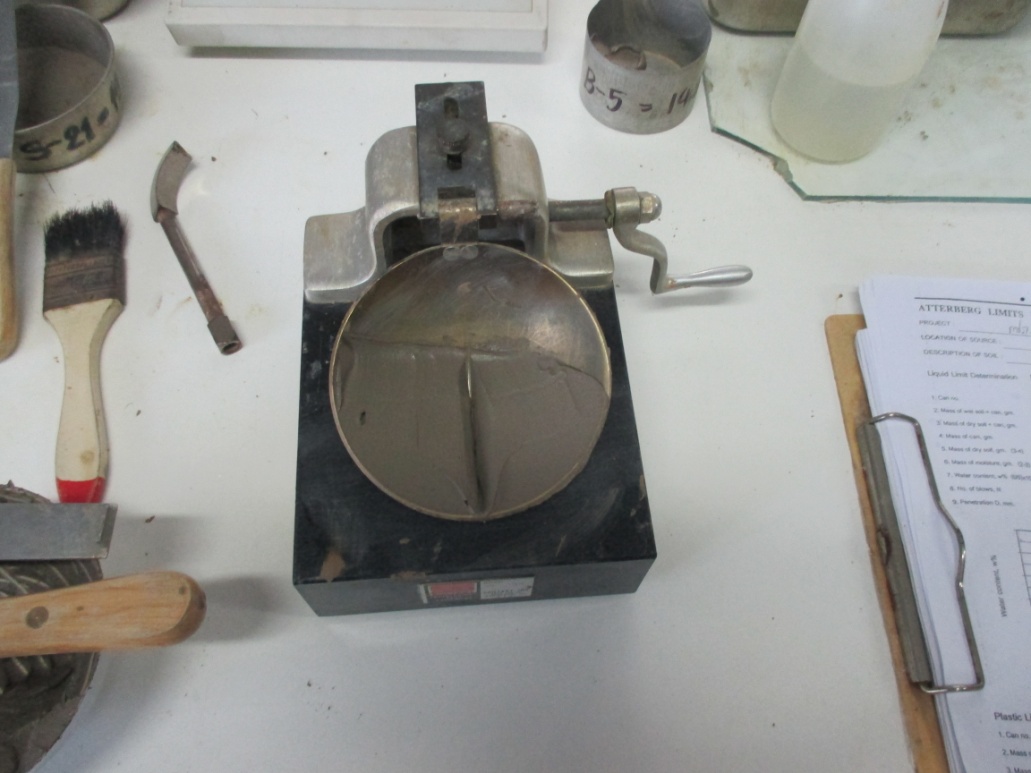 3. ตักตัวอย่างดินที่ผสมแล้วใส่ลงในถ้วยทองเหลืองของเครื่องมือหาขีดจำกัดเหลว ปาดหน้าให้เรียบ ใช้เครื่องมือปาดร่องดินทำการปาดให้เป็นร่องตรงกลางถ้วยจนเห็นพื้นถ้วย
Atterberg’s Limits
4. หมุนเคาะให้ถ้วยทองเหลืองตกกระทบกับพื้นแท่นรองทันทีในอัตรา 2 ครั้งต่อ วินาที เคาะจนดินเคลื่อนเข้ามาชนกันยาว 1 เซนติเมตร นับจำนวนการเคาะและบันทึกจำนวนครั้งของการเคาะไว้
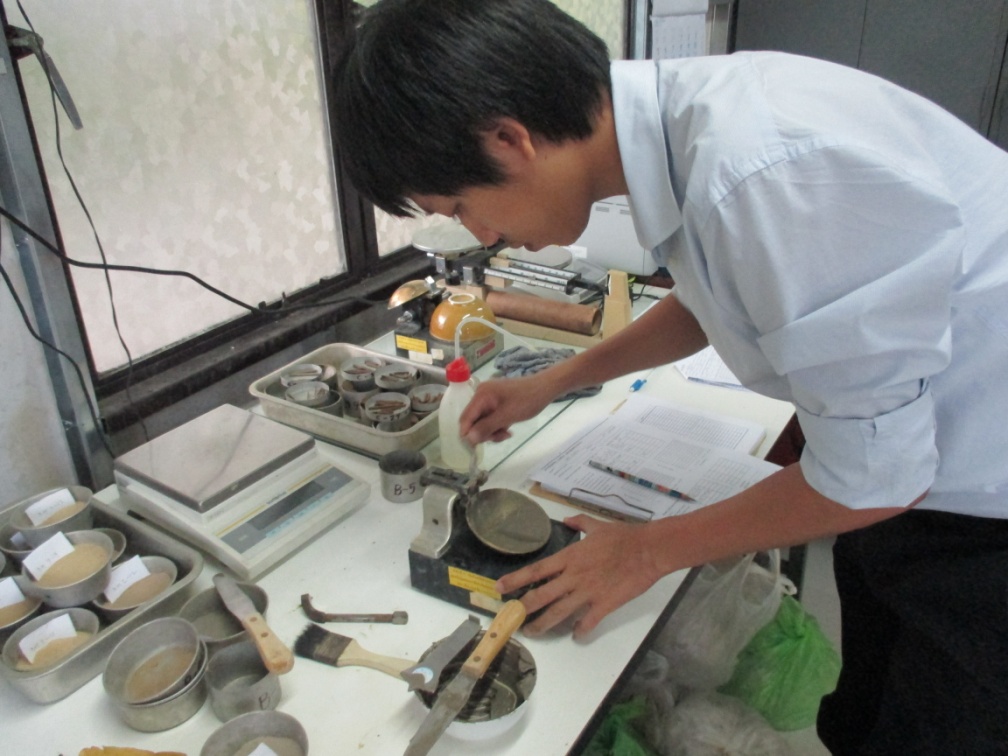 Atterberg’s Limits
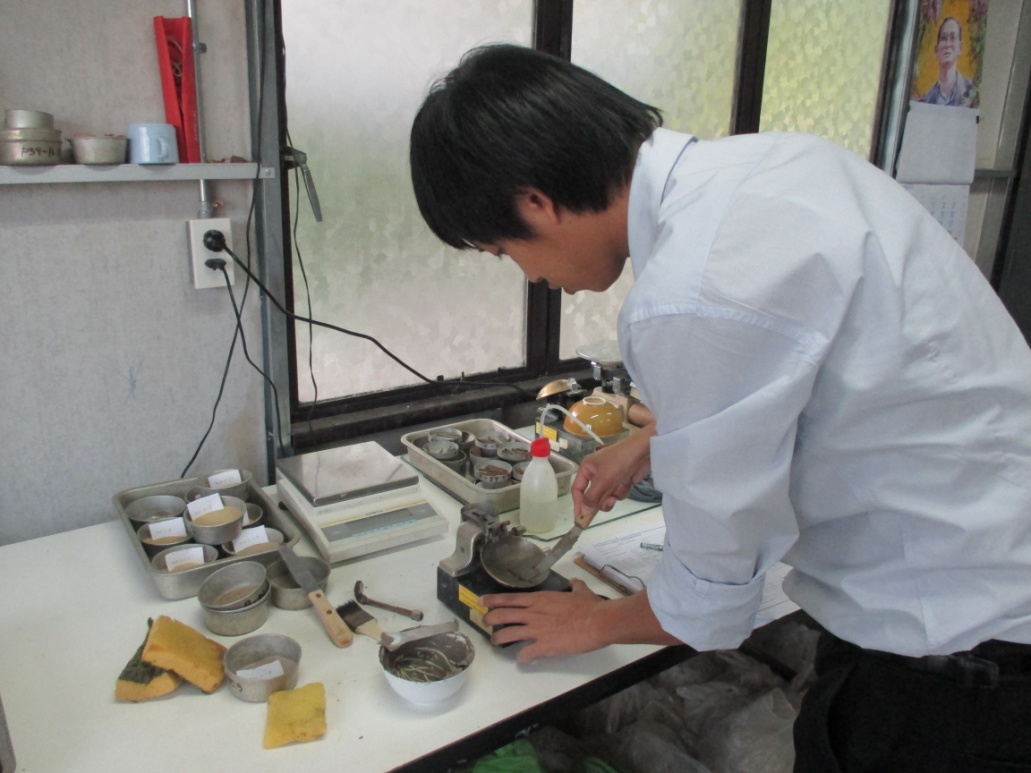 5. ตักตัวอย่างดินบริเวณที่ดินไหลมาชนกันใส่กระป๋องนำไปชั่งน้ำหนัก (น้ำหนักดินเปียก)
Atterberg’s Limits
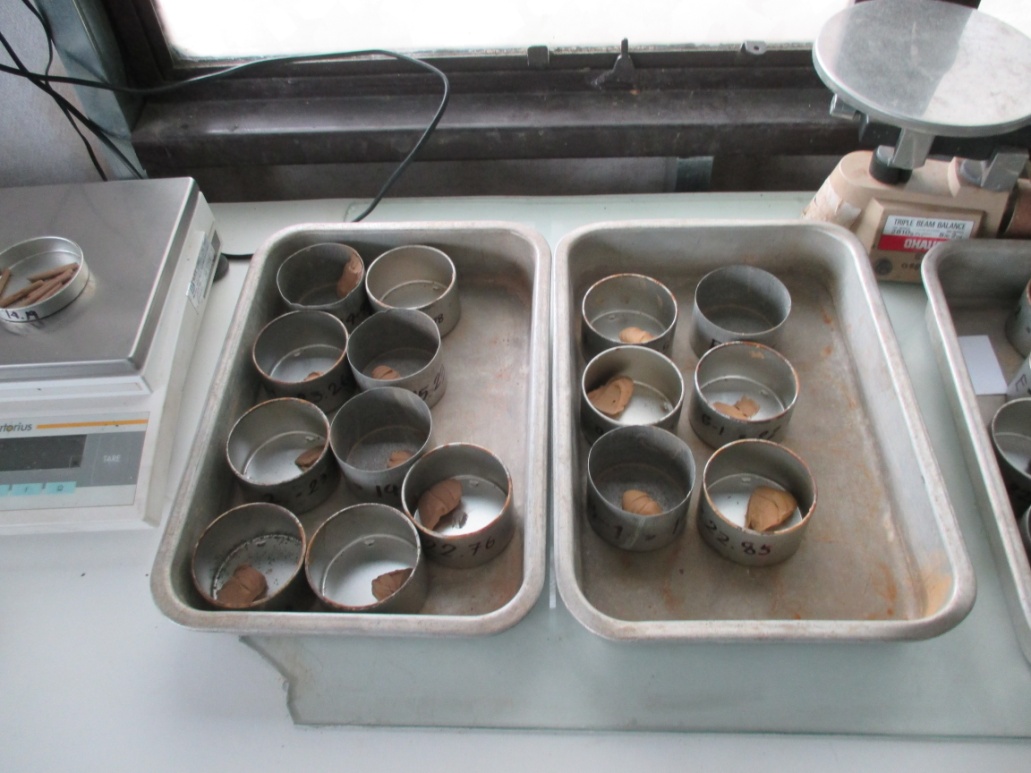 6. นำไปอบในเตาอบให้แห้ง ที่อุณหภูมิ 110 ± 5 ประมาณ 8 – 10 ชม. แล้วนำออกมาชั่งหาน้ำหนัก(น้ำหนักดินแห้ง)
Atterberg’s Limits
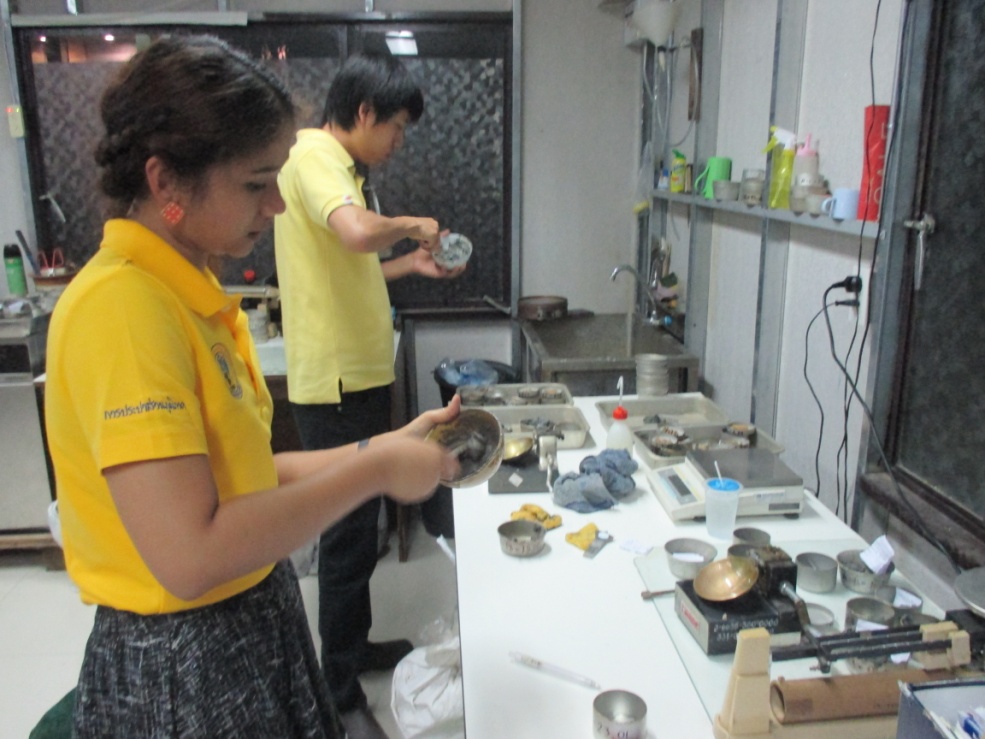 7. ตักดินที่เหลือในถ้วยทองเหลืองกลับลงถ้วยผสม
เพิ่มน้ำลงในถ้วยผสมอีกใช้พายกวนดินให้เข้าจนเป็นเนื้อเดียวกัน ทำการทดลองอีกอย่างน้อย 3 ครั้ง
Atterberg’s Limits
จำนวนการเคาะที่เหมาะสม
Atterberg’s Limits
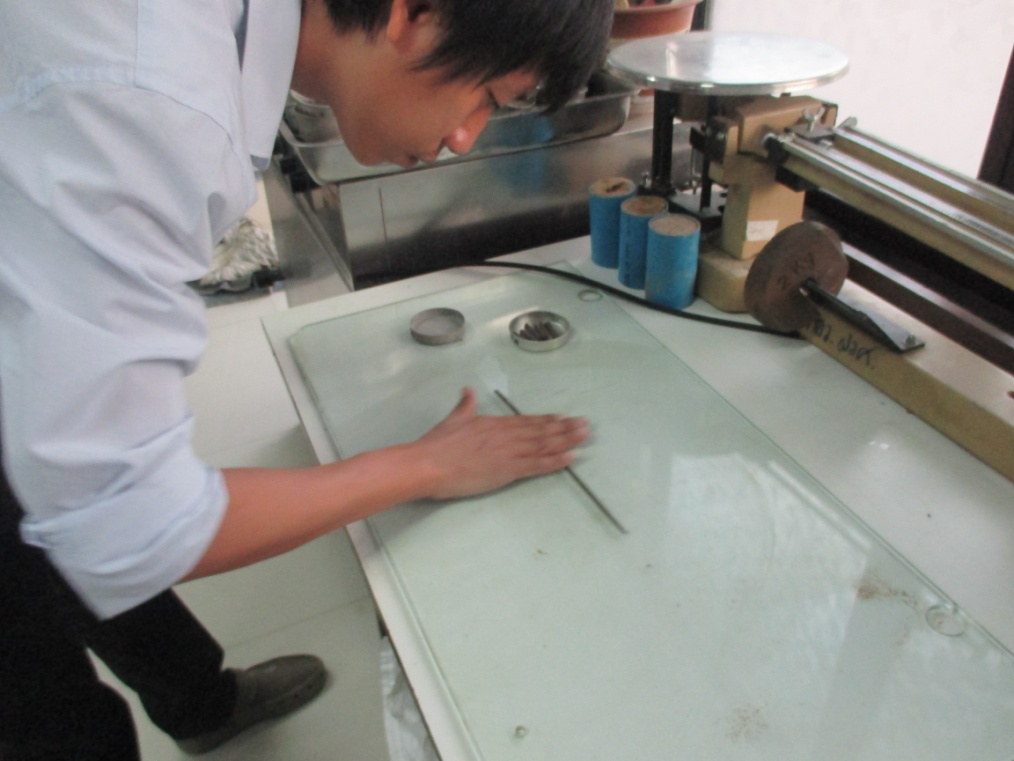 8. การหา Plastic Limit โดยนำเอาตัวอย่างดินที่แบ่งไว้มาทำการลดความชื้น โดยผึ่งให้มาดและปั้นจนไม่ติดมือ และนำไปคลึงบนกระจกให้เป็นเส้นยาวสม่ำเสมอจนดินเริ่มปริแตกโดยมีขนาด  3.2 มิลลิเมตร หรือ 1 หุน
Atterberg’s Limits
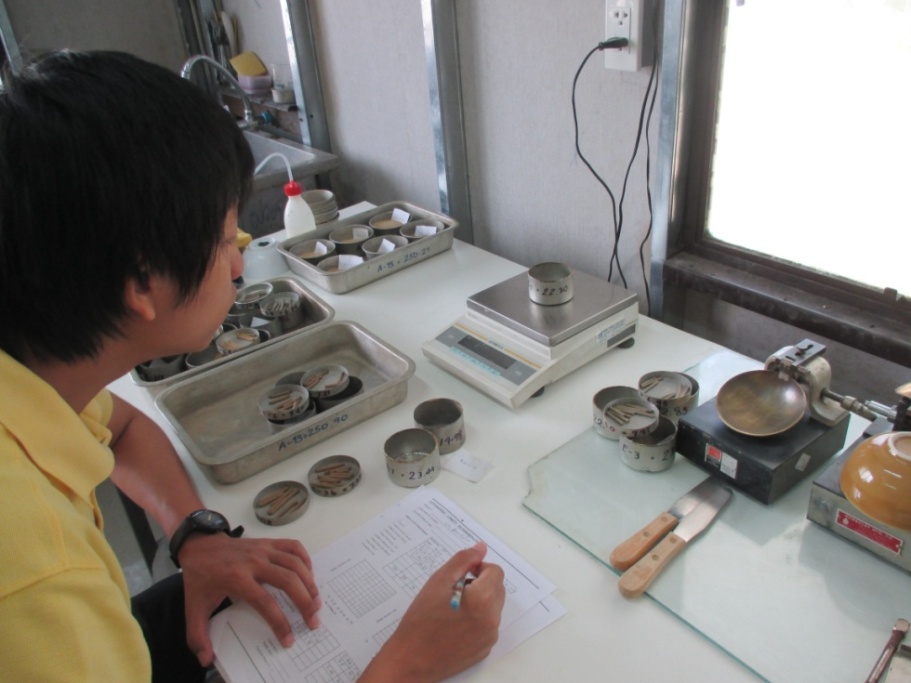 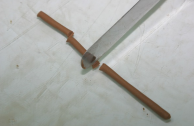 9. ตัดดินเป็นแท่งสั้นๆใส่กระป๋องชั่งน้ำหนัก นำไปอบในเตาอบ
10. นำตัวอย่างดินที่อบแห้งแล้วมาชั่งหาน้ำหนักดินแห้ง
Atterberg’s Limits
การคำนวณหาความชื้น
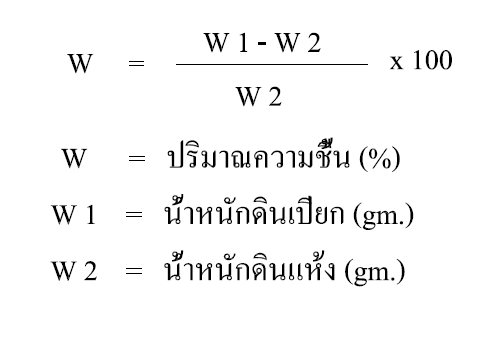 Atterberg’s Limits
การคำนวณหาความชื้น Liquid Limit
Atterberg’s Limits
Liquid Limit  =  44.70 %
Atterberg’s Limits
การคำนวณหาความชื้น Plastic Limit
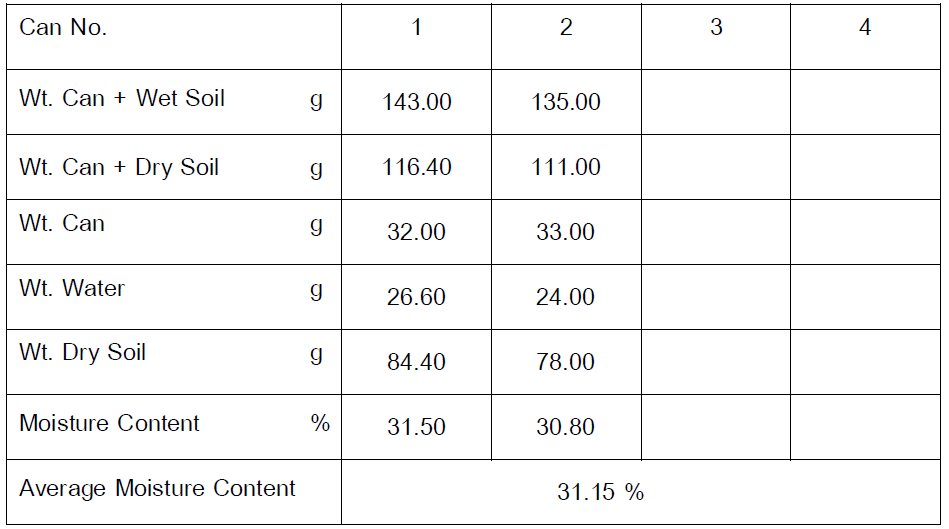 Liquid Limit  =  44.7 %
Plastic Limit =
Atterberg’s Limits
การคำนวณหาค่า Plasticity Index
PI  =  LL – PL
PI  =  Plasticity Index
                                   LL  =  Liquid Limit
                                   PL  =   Plastic Limit
                                    PI  =   44.70 – 31.15
                                    PI  =    13.55 %
Atterberg’s Limits
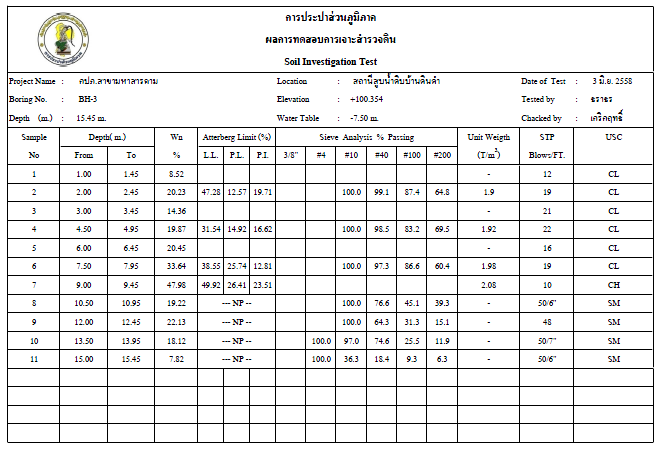 สัญลักษณ์ที่ใช้สำหรับการจำแนกประเภทดิน
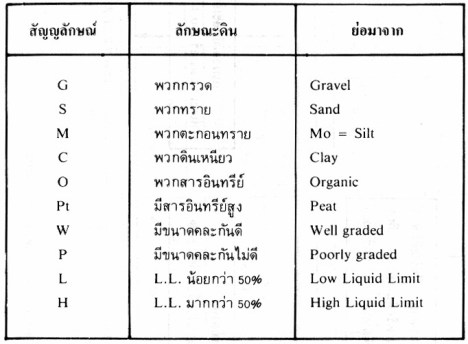 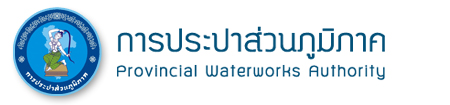 Company Logo
การจำแนกประเภทของดินโดยระบบ  Unified
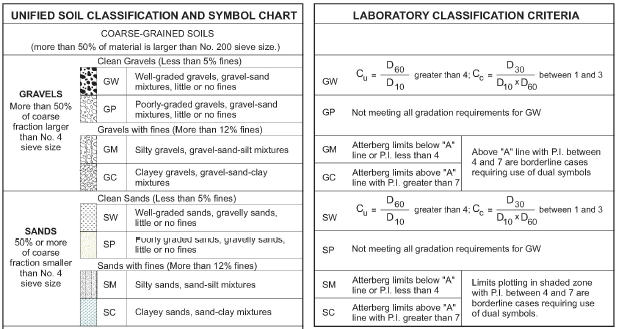 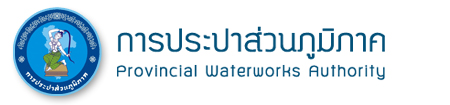 Company Logo
การจำแนกประเภทของดินโดยระบบ  Unified
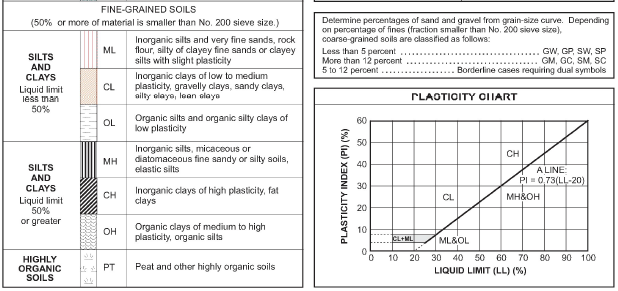 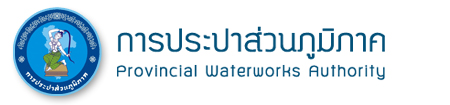 Company Logo
การจำแนกประเภทของดินโดยระบบ  Unified
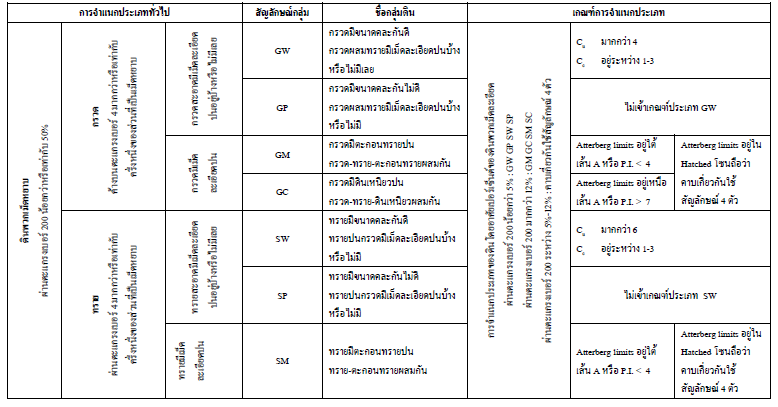 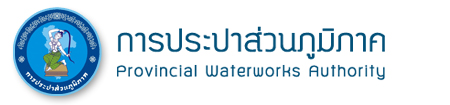 การจำแนกประเภทของดินโดยระบบ  Unified
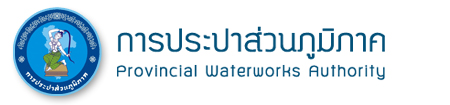 การจำแนกประเภทของดินโดยระบบ  Unified
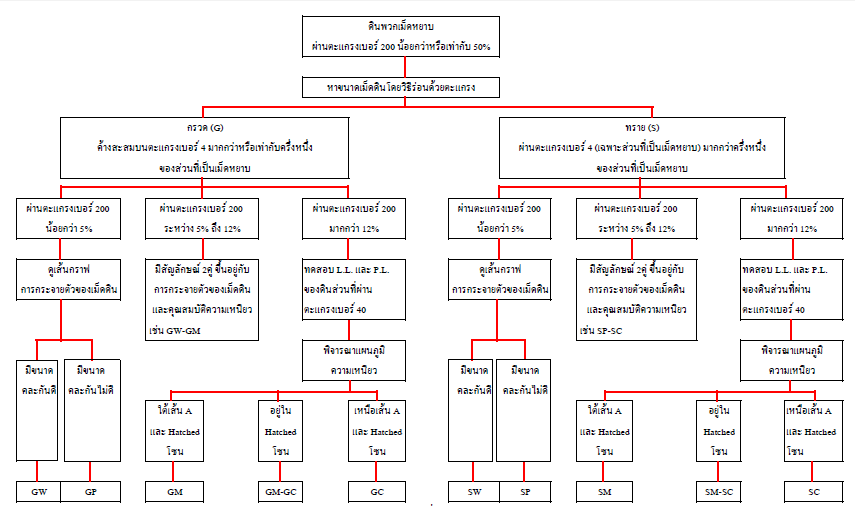 การจำแนกประเภทของดินโดยระบบ  Unified
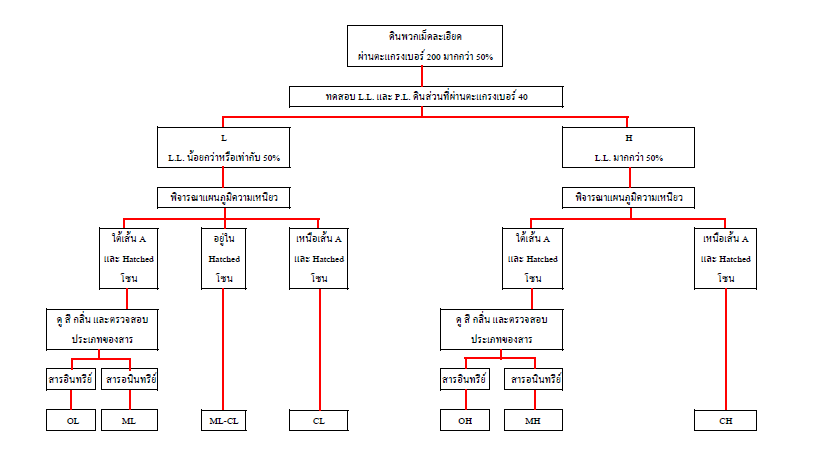 การจำแนกประเภทของดินโดยระบบ  Unified
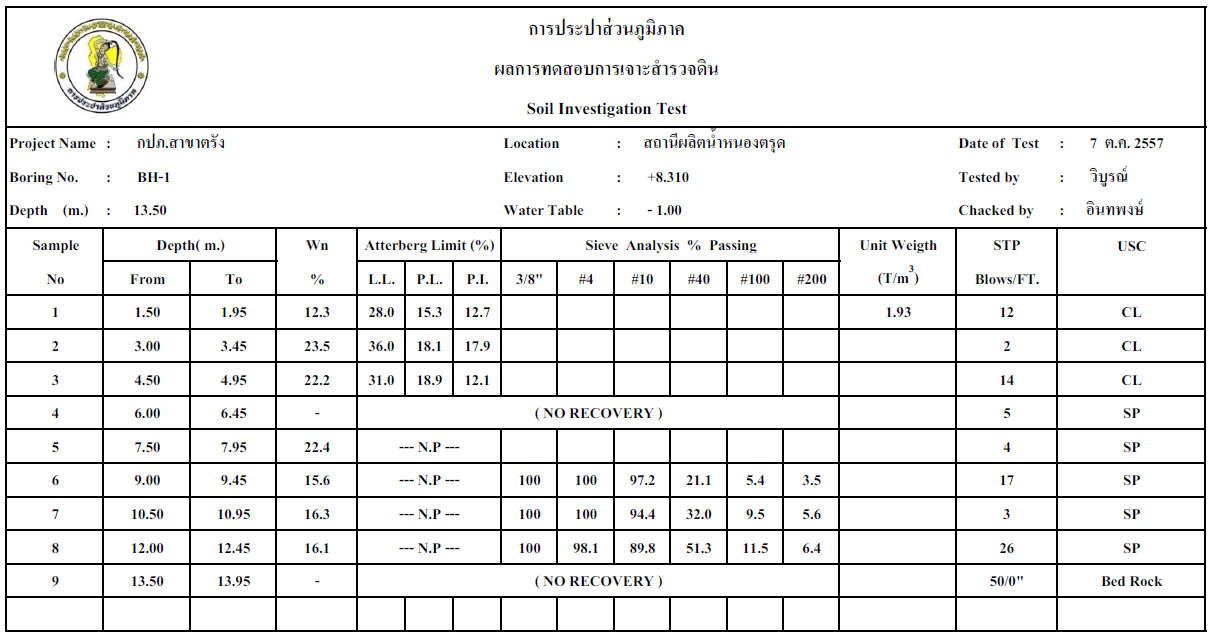 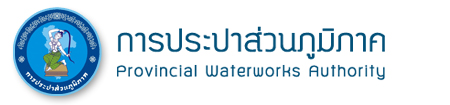 การจำแนกประเภทของดินโดยระบบ  Unified
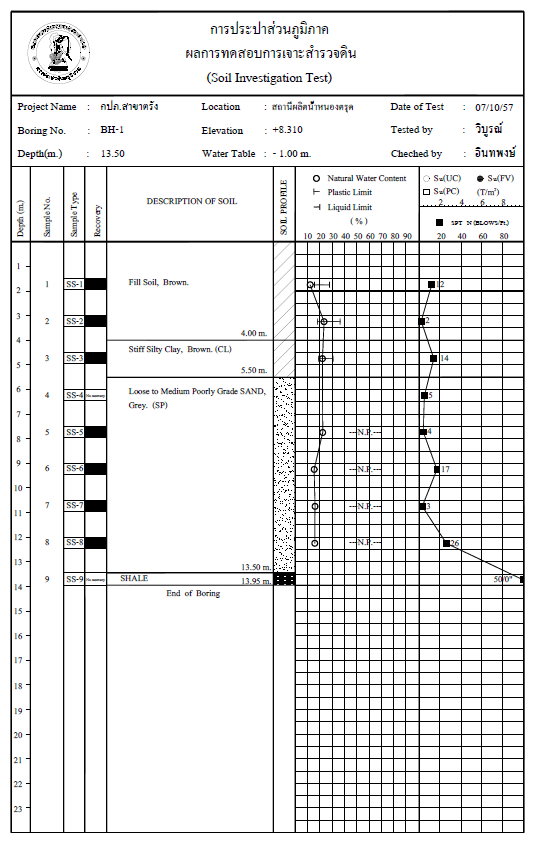 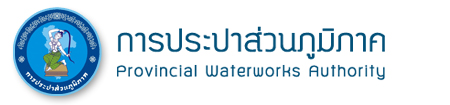 การจำแนกประเภทของดินโดยระบบ  Unified
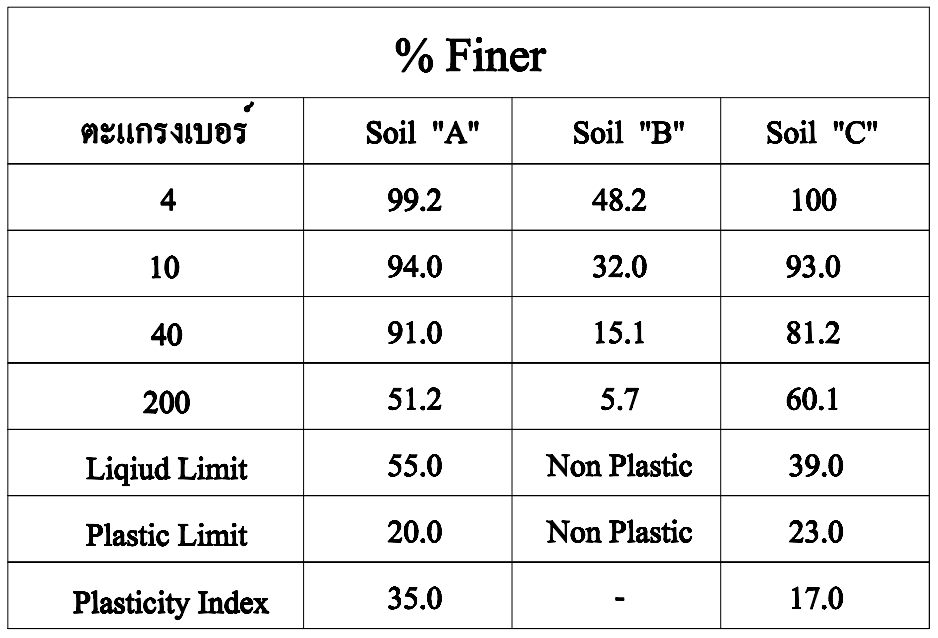 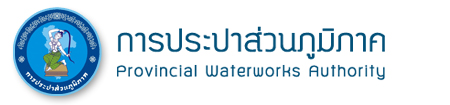 การจำแนกประเภทของดินโดยระบบ  Unified
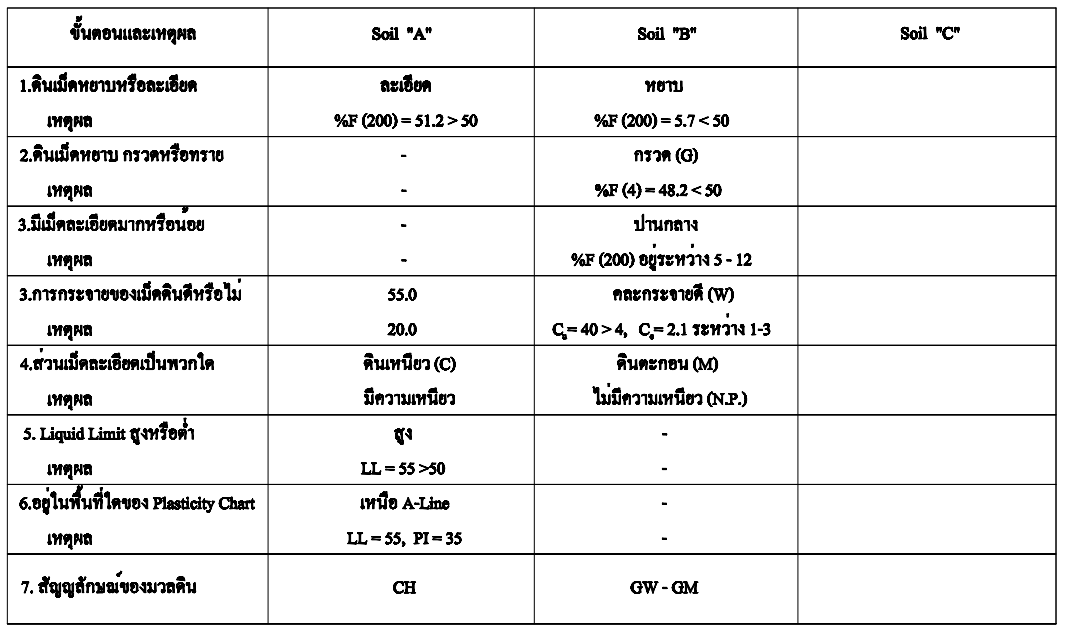 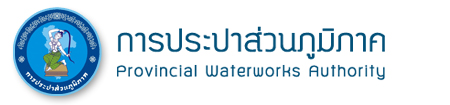 การจำแนกประเภทของดินโดยระบบ  Unified
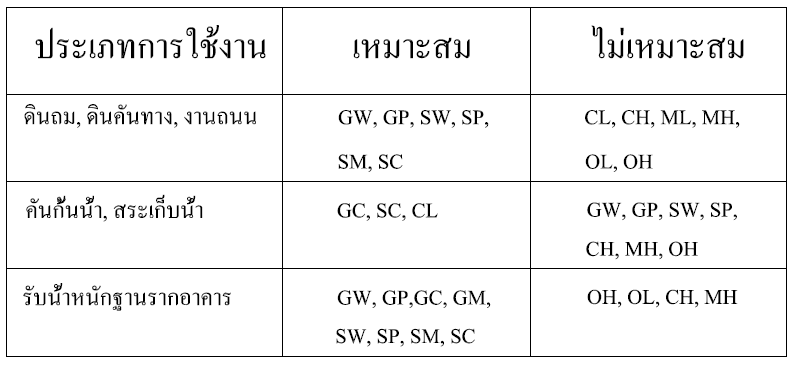 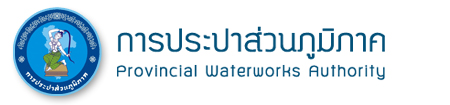 การจำแนกประเภทของดินโดยระบบ  Unified
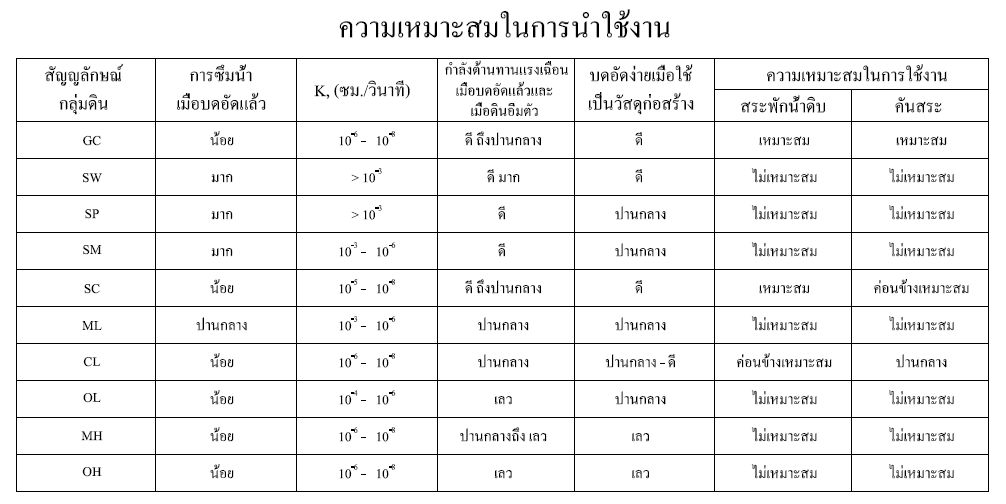 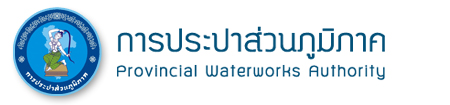 การจำแนกประเภทของดินโดยระบบ  Unified
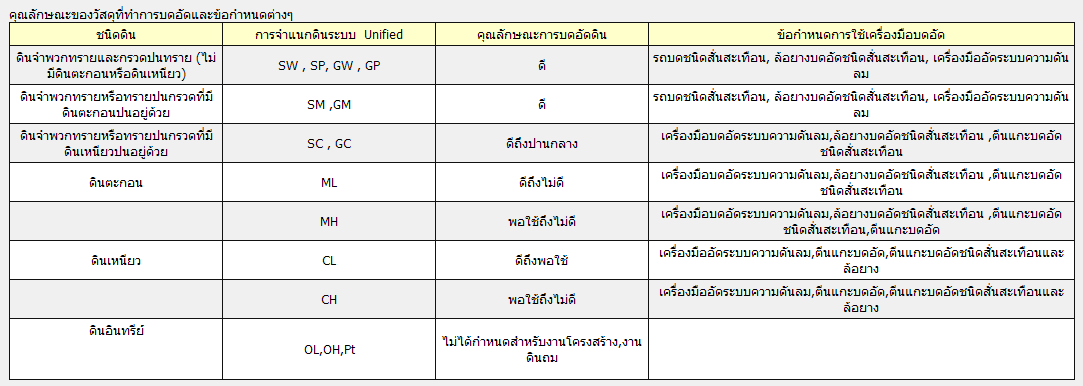 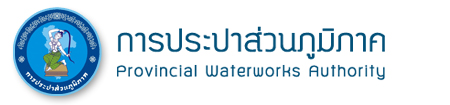 การจำแนกดินจากความแข็งแรงของดิน
ความแข็งแรงของดิน (Solid Strength) คือ ความสามารถในการต้านทานแรงเฉือนของดินจากองค์ประกอบต่างๆ ดังนี้ 
แรงยึดเหนี่ยวระหว่างอนุภาคดิน และ/หรือ
แรงเสียดทานระหว่างอนุภาคดิน
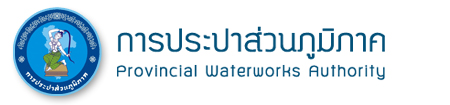 Company Logo
ค่ากำลังต้านทานแรงเฉือนของดิน
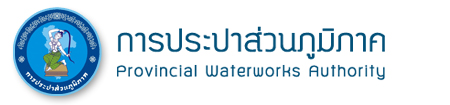 Company Logo
Unconfined Compressive Strength
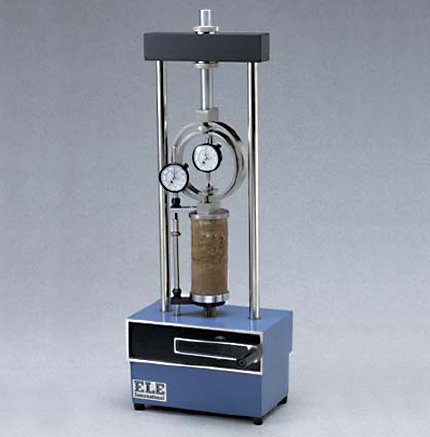 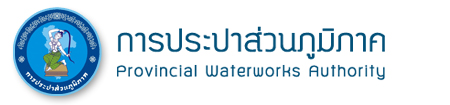 Company Logo
การทดสอบ Soil Strength ในดิน
Direct Shear Test
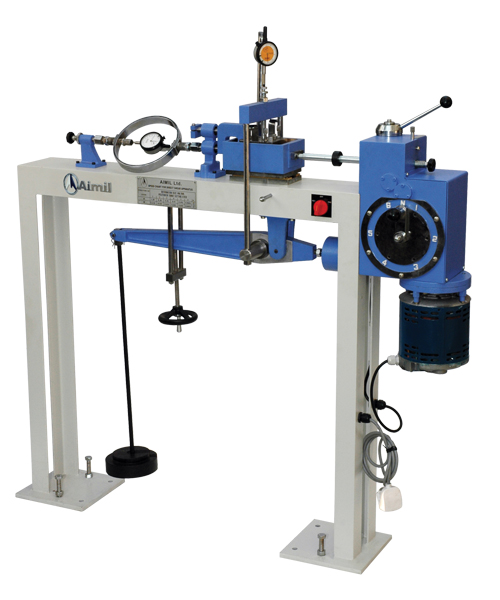 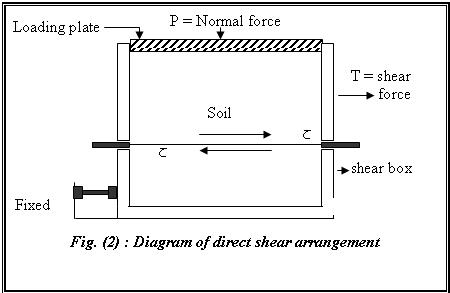 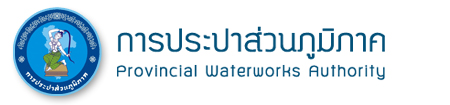 Company Logo
การทดสอบ Soil Strength ในดิน
Triaxial Test
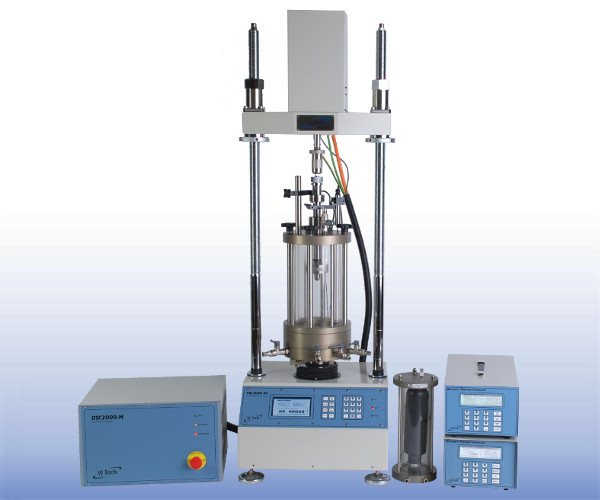 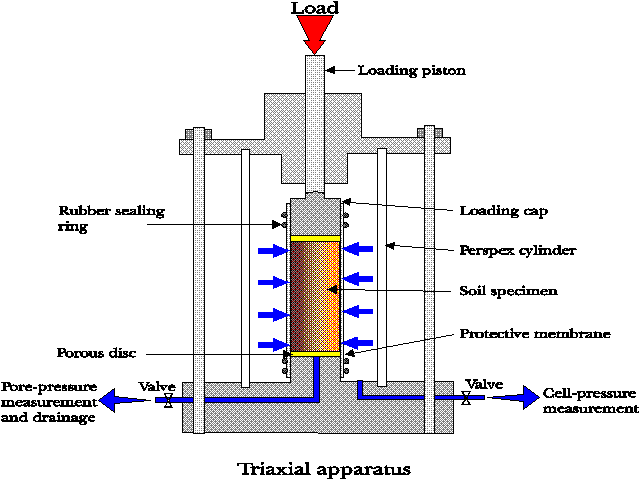 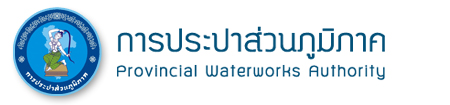 Company Logo
Relative Density of Sand
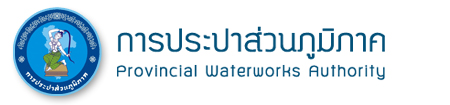 Company Logo
Consistency of Clay
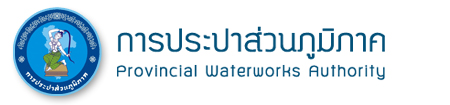 Company Logo
วัตถุประสงค์
สำหรับงานฐานราก
สำหรับเป็นวัสดุก่อสร้าง
การหาข้อมูลชั้นดิน
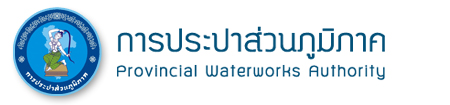 Company Logo
การสำรวจชั้นดิน
การสำรวจชั้นดิน คือ การเจาะดิน ทดสอบดินในสนาม เก็บตัวอย่างดิน ทดสอบดินในห้องปฏิบัติการ วิเคราะห์ผล เพื่อใช้เป็นข้อมูลในการออกแบบ
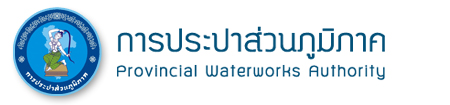 Company Logo
การเจาะดิน
การเจาะด้วย Hand Auger : เพื่อจำแนกดิน รวมทั้งนำไปทดสอบในห้องปฏิบัติการ เป็นการเจาะไม่ลึกมากนัก
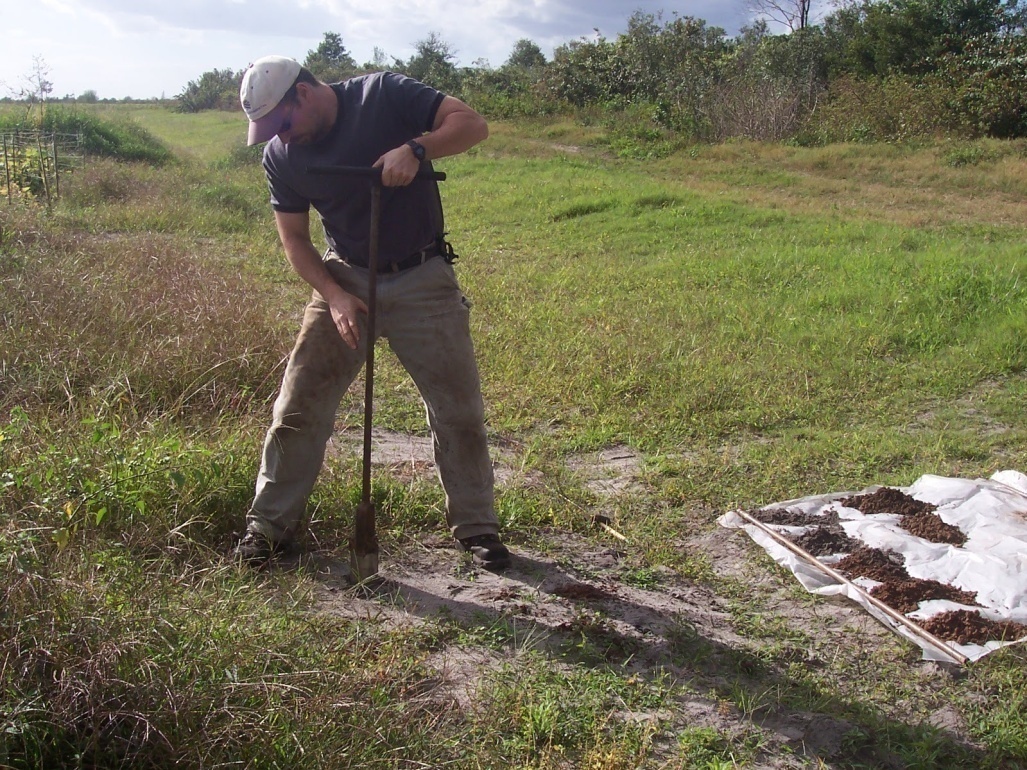 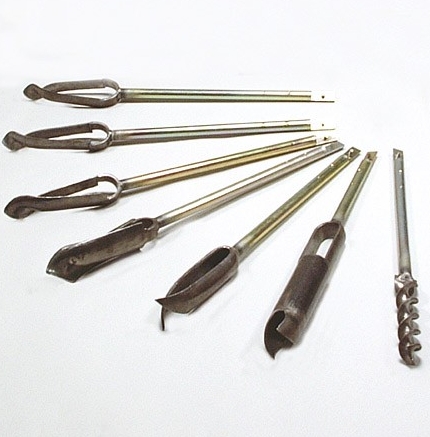 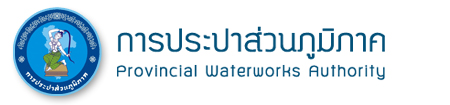 Company Logo
การเจาะดิน
การเจาะด้วยวิธีฉีดล้าง (Wash Boring) : สามารถเก็บตัวอย่างได้ความลึก 50 เมตร
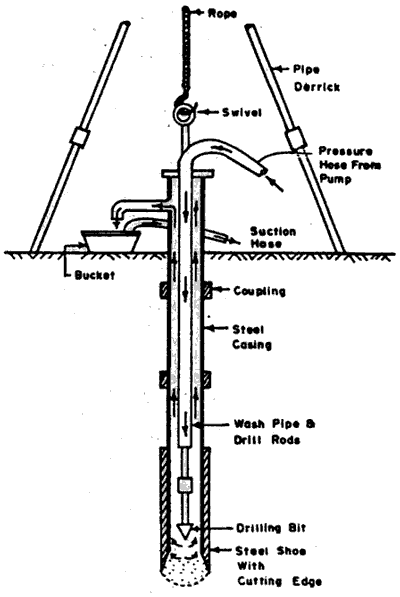 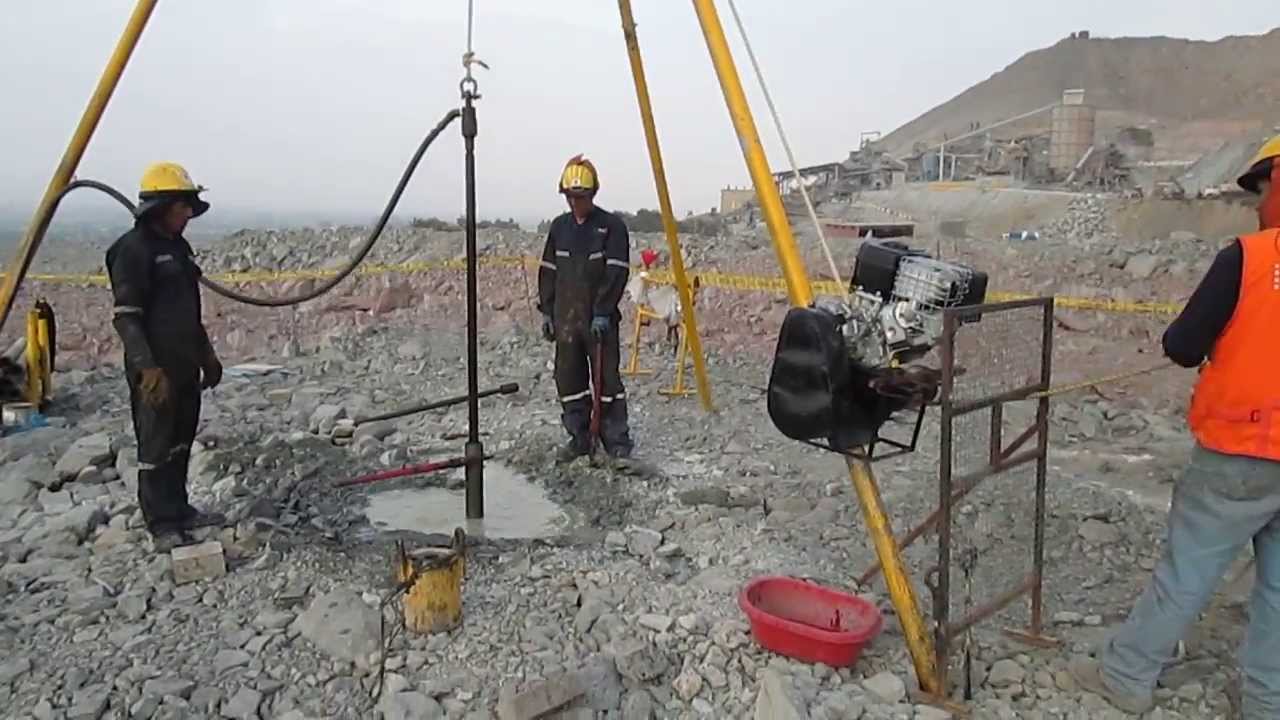 Company Logo
กระบอกเก็บตัวอย่างดิน
ใช้เก็บตัวอย่างดินทุกช่วงความลึกที่กำหนด เพื่อนำดินไปทดสอบในห้องทดสอบ
Thin wall Shelby tube sampler : สำหรับตัวอย่างดินคงสภาพ
Split barrel sampler : สำหรับตัวอย่างดินเปลี่ยนสภาพ
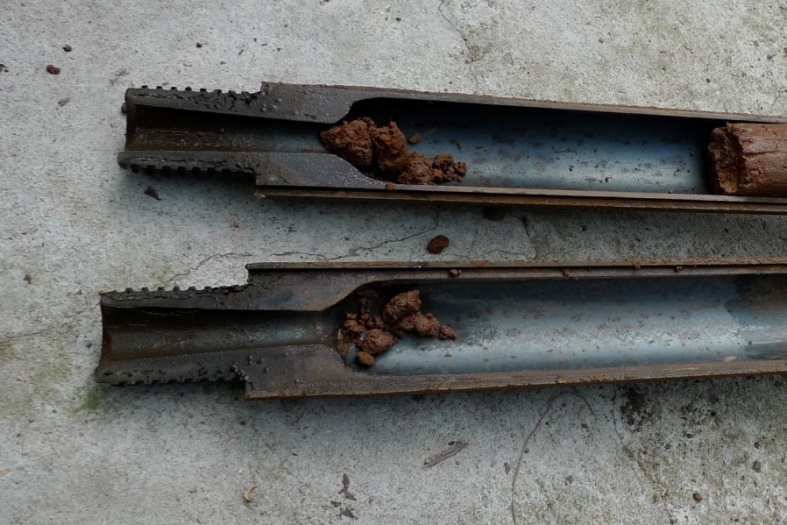 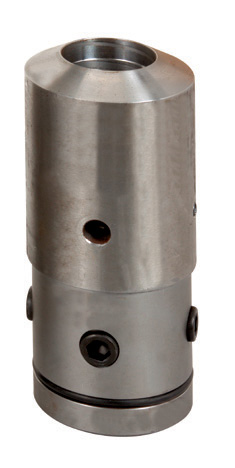 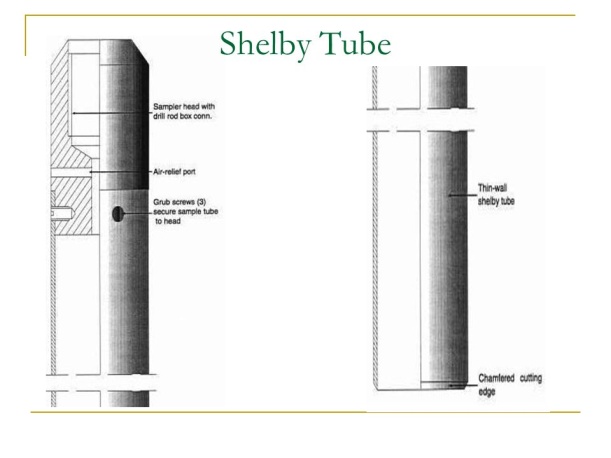 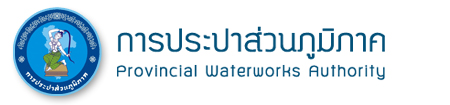 Company Logo
การเจาะสำรวจชั้นดิน (Boring Test)
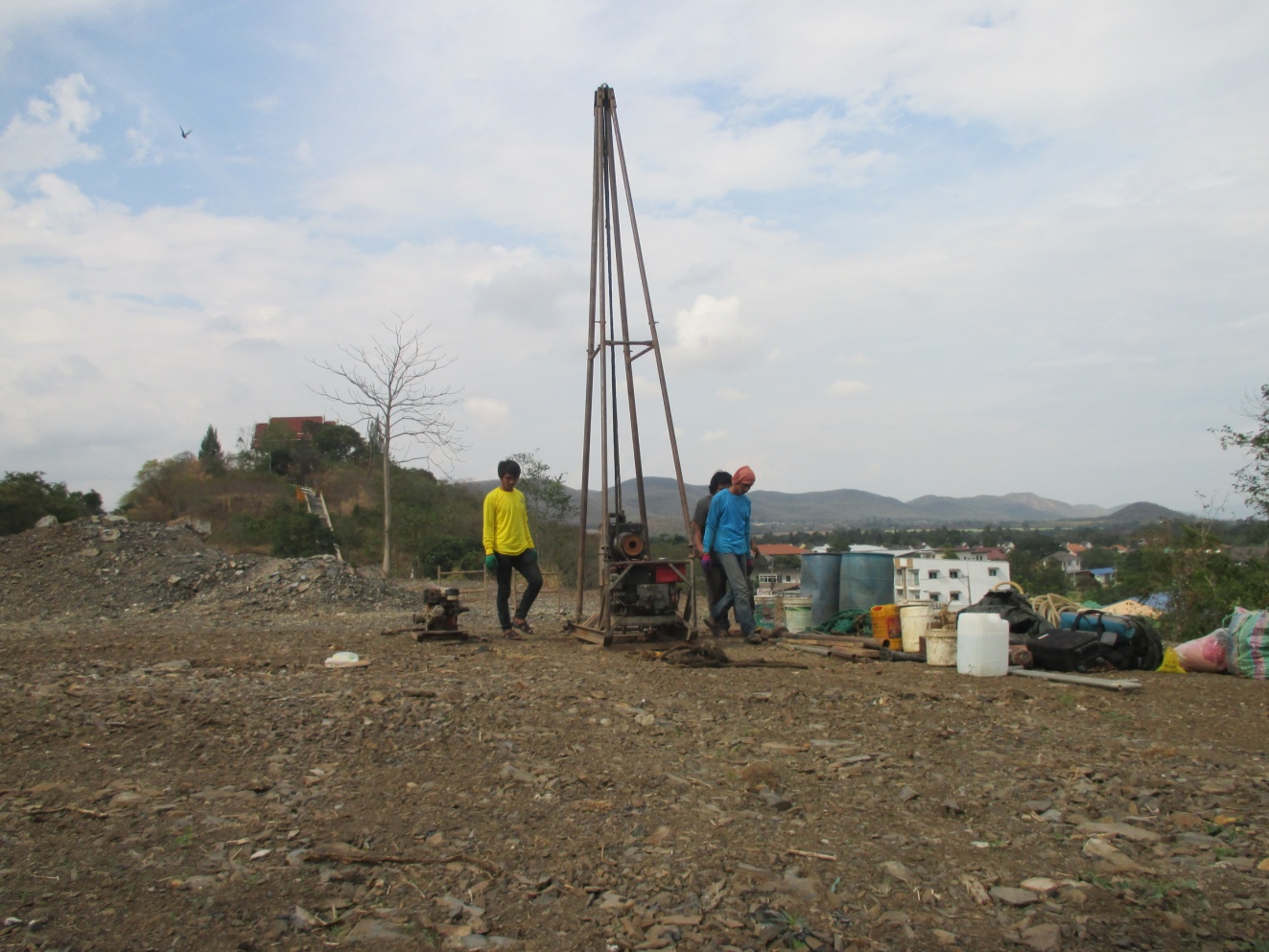 เครื่องเจาะดินชนิดสามขา
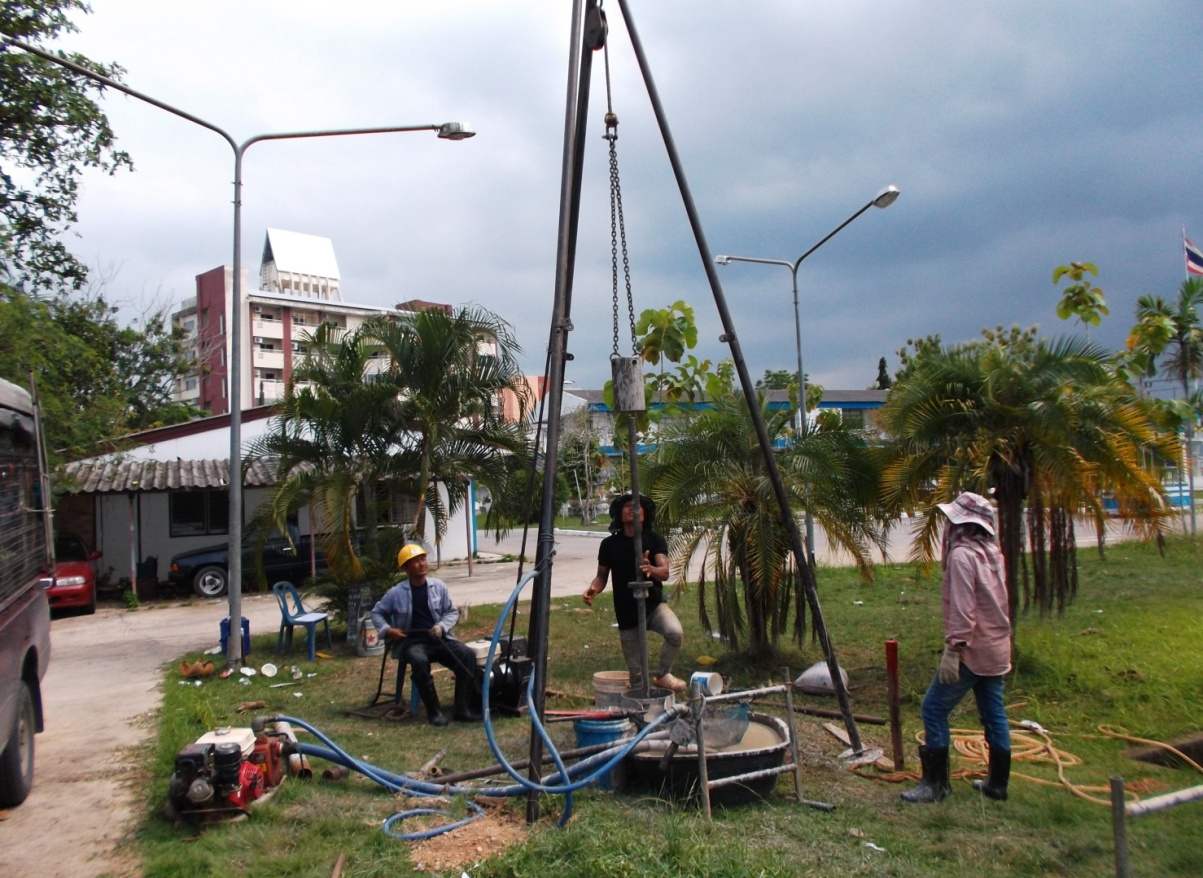 การเจาะสำรวจชั้นดิน ด้วยการกระแทกล้างน้ำ ให้ได้ความลึกแต่ละชั้นที่ต้องการ ก่อนที่จะนำกระบอกเก็บตัวอย่างไปเก็บตัวอย่าง
เครื่องเจาะดินชนิดสามขา
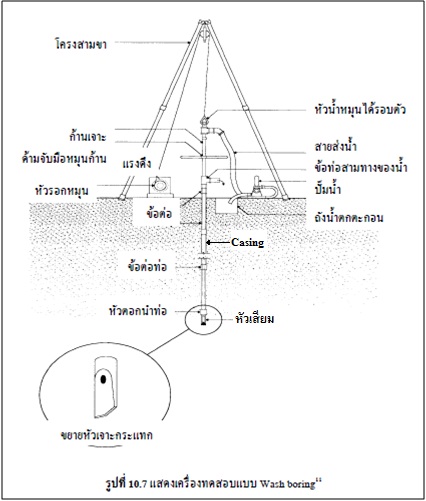 รูปแสดงเครื่องทดสอบแบบ Wash boring
เครื่องเจาะดินชนิดสามขา
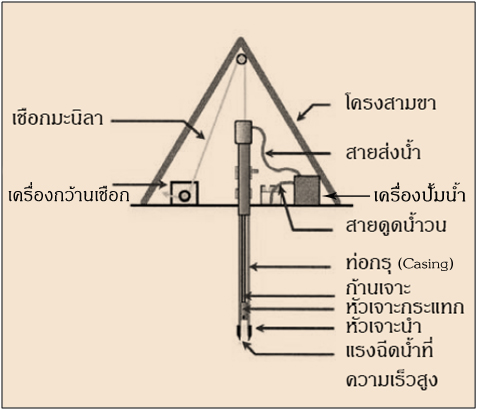 วิธีเก็บตัวอย่างดิน
1. การเก็บตัวอย่างดินแบบคงสภาพ  
     (Undisturbed Sample) ASTM D 1587
2. การเก็บตัวอย่างดินแบบไม่คงสภาพ 
     (Disturbed Sample) ASTM D 1586
ASTM D 1587  กระบอกเปลือกบาง Ø 7.50 ซม. ยาว 60.0 ซม.
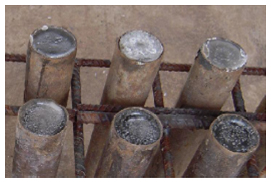 การเก็บตัวอย่างแบบคงสภาพ
          ล้างหลุมเจาะให้สะอาด และนำกระบอกบางติดก้านเจาะลงไปเก็บตัวอย่าง โดยการค่อยๆ กดที่ก้านเจาะเพื่อให้กระบอกจมดิน 

          การเก็บตัวอย่างแบบคงสภาพ ใช้ได้เฉพาะดินเหนียวอ่อน ถึงปานกลาง เท่านั้น
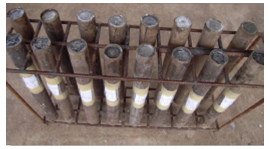 รูปแสดงการเก็บตัวอย่างดินด้วยกระบอกเปลือกบาง
ASTM D 1587  กระบอกเปลือกบาง Ø 7.50 ซม. ยาว 60.0 ซม.
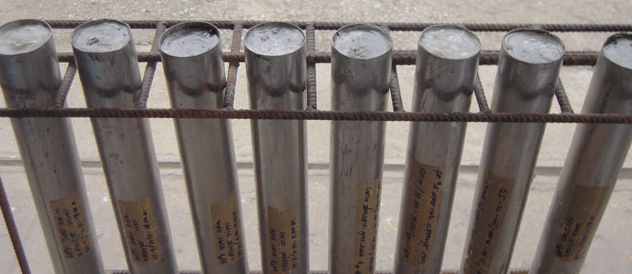 เมื่อเก็บตัวอย่างได้แล้วนำกระบอกตัวอย่างมาเคลือบ Wax ทั้งหัวและท้ายกระบอก เพื่อรักษาความชื้นในตัวอย่าง ระหว่างนำเข้าห้องปฏิบัติการ
ASTM D 1586  กระบอกผ่า Ø 2 นิ้ว ยาว 60.0 ซม.
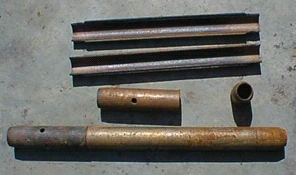 การเก็บตัวอย่างแบบไม่คงสภาพ 
          ล้างหลุมเจาะให้ได้ระยะที่ต้องการ แล้วนำกระบอกเก็บตัวอย่างชนิดผ่าต่อด้ามเจาะลงไปเก็บตัวอย่าง การเก็บตัวอย่างชนิดนี้ จะได้ค่า SPT โดยการตอกด้วยตุ้ม หนัก 140 ปอนด์ ยกสูง 30 นิ้ว ปล่อยกระแทกแล้วนับค่าแต่ละชั้น ชั้นละ 6 นิ้ว 3 ค่า และจะนำค่าที่ 2 + 3 จะได้ค่า Blows/ft นำกระบอกขึ้นจากหลุมเจาะ เพื่อนำตัวอย่างมาทดสอบในห้องปฏิบัติการ
ASTM D 1586  กระบอกผ่า Ø 2 นิ้ว ยาว 60.0 ซม.
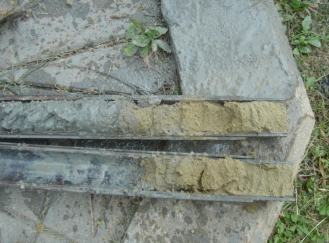 ASTM D 1586  กระบอกผ่า Ø 2 นิ้ว ยาว 60.0 ซม.
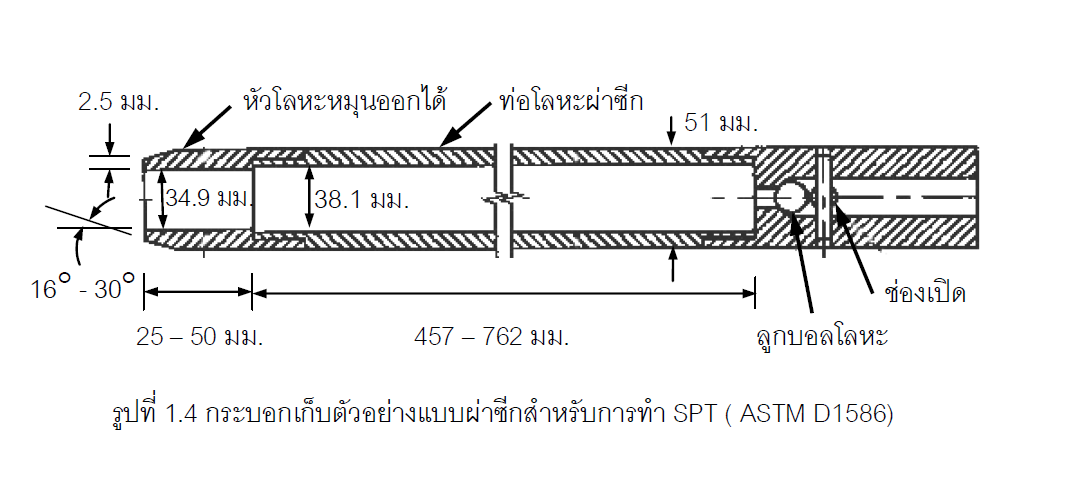 รูปกระบอกเก็บตัวอย่างแบบผ่าซีกสำหรับการทำ SPT (ASTM D1586)
การทดสอบ Standard Penetration Test
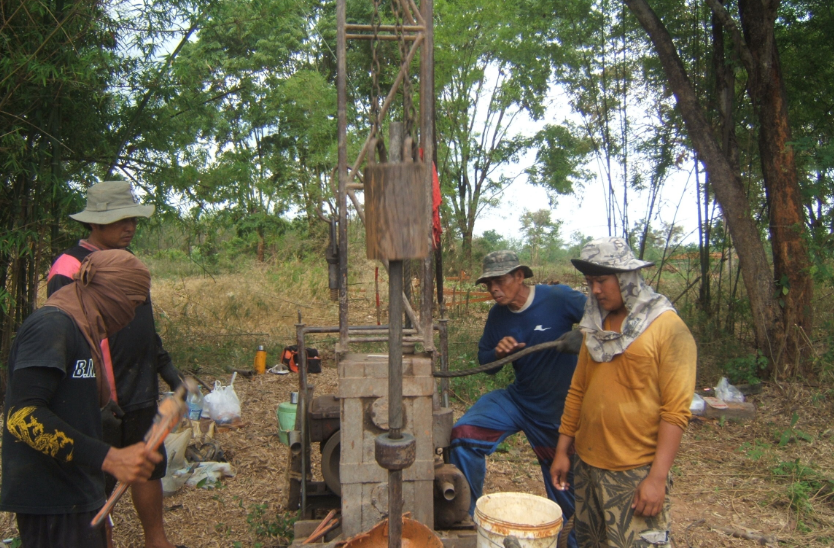 น้ำหนักตุ้ม 140 ปอนด์
30 นิ้ว
การทดสอบ Standard Penetration Test
รูปการทดสอบฝังจมมาตรฐาน (SPT)
การตรวจนับค่า SPT (Standard Penetration Test)
การทดสอบ SPT (Standard Penetration Test)
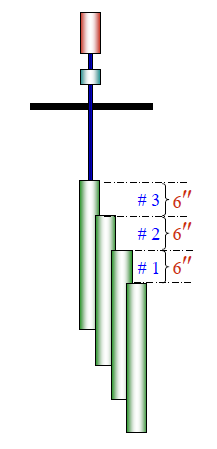 N value  =   N2+N3
               =   10+15
               =    25  Blows/ft.
=  6
= 10
= 15
Relative Density ของดินทราย และ Consistency ของดินเหนียว
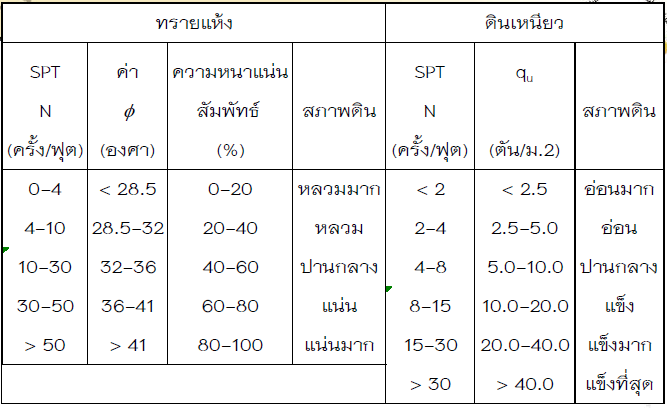 การหยั่งชั้นดิน (Sounding)
เป็นการกด หรือตอกหัวโลหะผ่านก้านต่อ แล้ววัดแรงต้านทานของชั้นดิน ได้แก่ 
Standard Penetration Test
Field Vane Shear
Kunzelstab Sounding
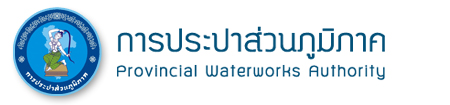 Company Logo
Standard Penetration Test
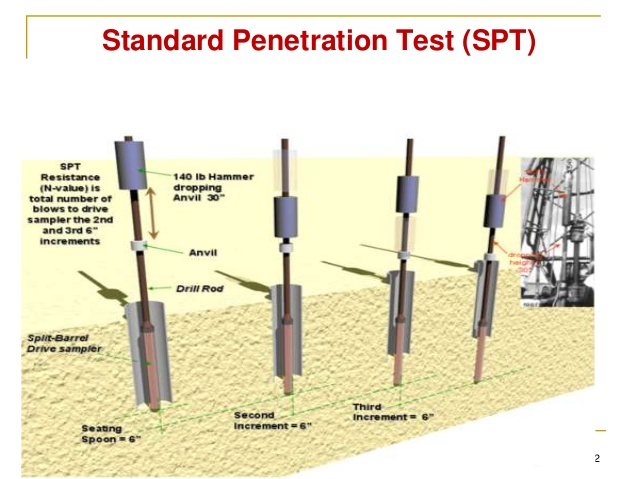 Company Logo
Field Vane Shear
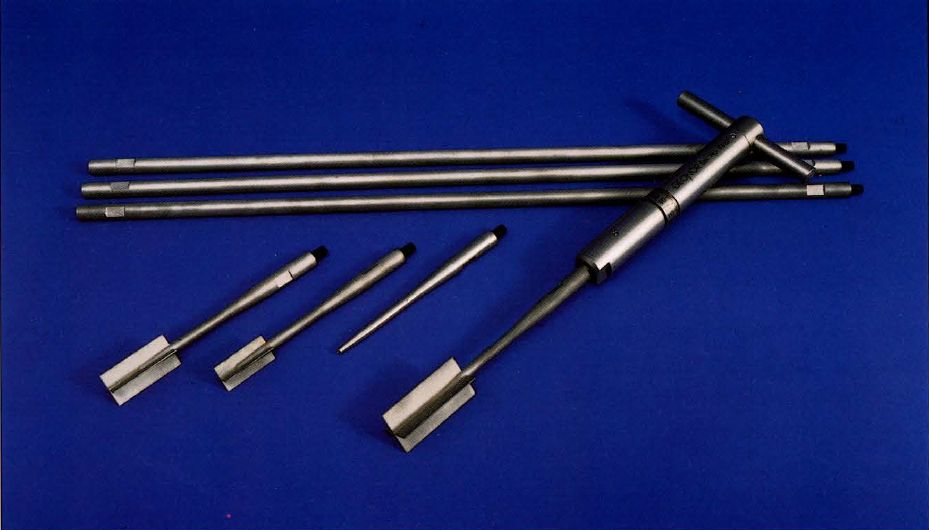 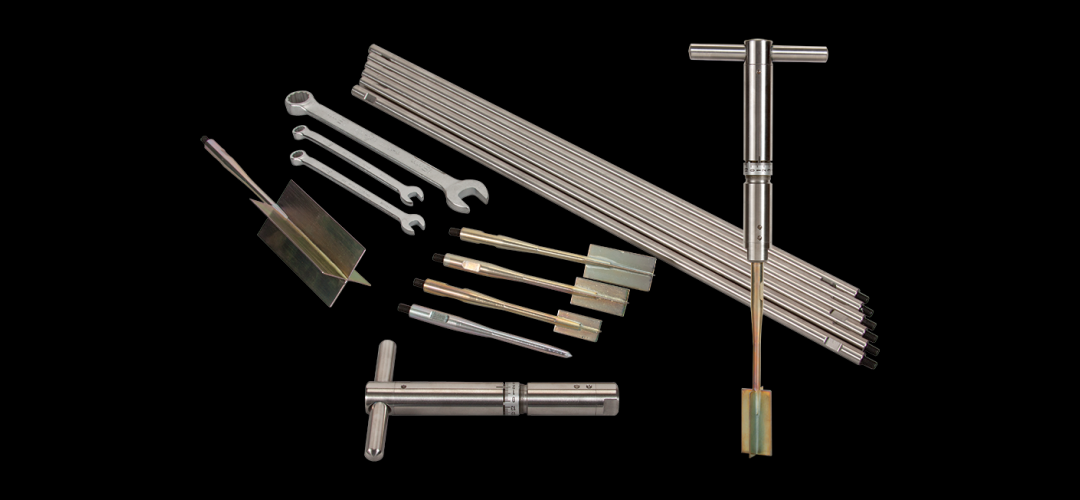 Company Logo
Kunzelstab Sounding
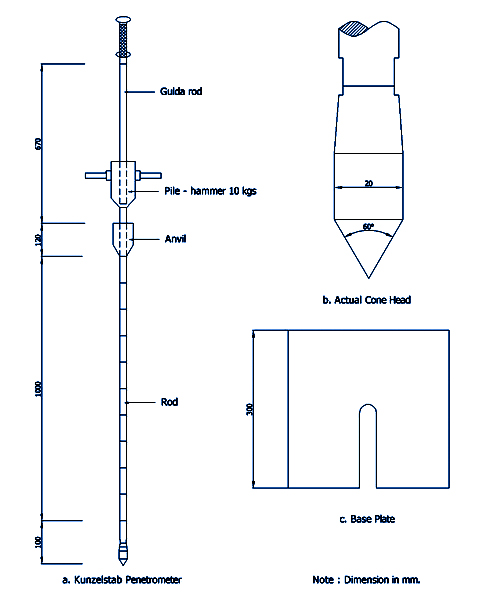 Company Logo
การสำรวจชั้นดิน
ในการเก็บตัวอย่างดินเปลี่ยนสภาพด้วย Split Barrel Sampler
	สามารถนำค่า Blow count (N Values) มาจำแนกสถานภาพของ
	ดินเบื้องต้นได้ เรียกว่า Standard Penetration Test
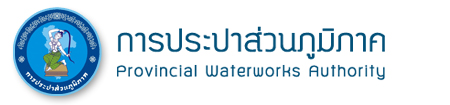 Company Logo
SPT /Coarse Grain Soil
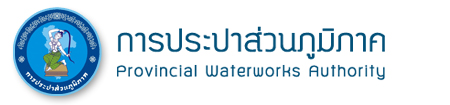 Company Logo
SPT /Fine Grain Soil
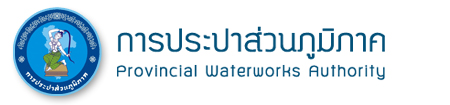 Company Logo
งานฐานรากอาคาร
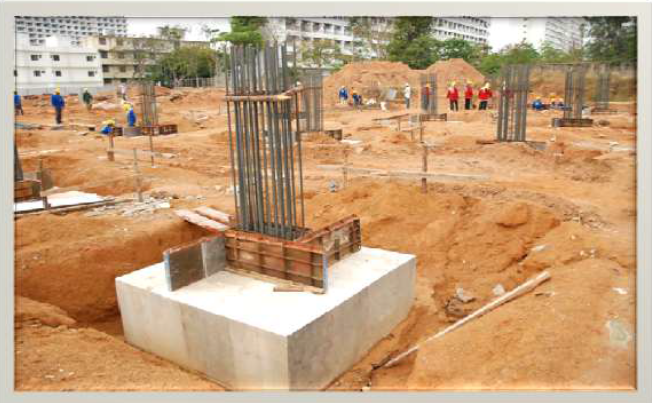 ฐานราก คือ ส่วนประกอบที่รับน้ำหนักของอาคาร ซึ่งรวมน้ำหนักของอาคารแล้วถ่ายลงมายังเสา  ผ่านฐานรากลงสู่ดิน
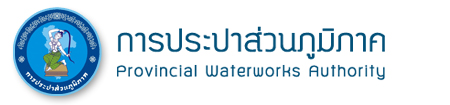 Company Logo
งานฐานรากอาคาร
ฐานรากสามารถแบ่งประเภทตามวิธีถ่ายน้ำหนักได้ คือ 
         	1. ฐานรากแผ่
	2. ฐานรากเสาเข็ม
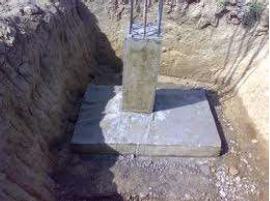 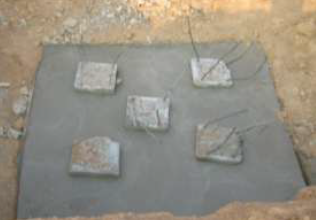 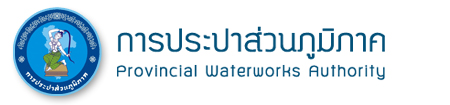 Company Logo
ฐานรากแผ่
ฐานรากแผ่  
	ฐานรากแผ่จะต้องวางในชั้นดินแข็ง โดยปกติจะวางอยู่บนชั้นกรวดหรือชั้นดินดาน หรือจะวางบนชั้นดินเหนียวแข็งหรือทรายแน่น โดยชั้นดินดังกล่าวจะต้องมีความหนาเพียงพอและจะต้องไม่มีชั้นดินอ่อนอยู่ในชั้นดินที่ลึกต่อลงไป
	ข้อควรระวังของการใช้ฐานรากแผ่	
	การใช้ฐานรากแผ่จะต้องพิจารณาถึงปัจจัยแวดล้อมที่อาจจะเกิดขึ้นได้แก่
	1. ระดับน้ำใต้ดิน
	2. โครงสร้างที่ตั้งอยู่บนพื้นที่ลาดเอียง ที่ชั้นดินอาจมีการเคลื่อนตัว
	3. การกัดเซาะของน้ำผิวดิน
	4. งานก่อสร้างใกล้เคียงที่มีการขุดดินลึก
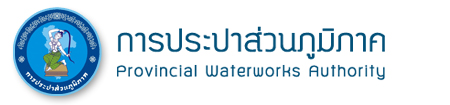 Company Logo
ฐานรากแผ่
การคำนวณการรับน้ำหนักบรรทุกของฐานรากแผ่ จากคุณสมบัติของดินการวิบัติของฐานรากมักเกิดจาก น้ำหนักที่กระทำบนฐานรากมากกว่าดินที่รองรับได้ การวิบัติจะเกิดในกรณีดังนี้
	1. วิบัติแบบ General Shear		ฐานรากวางบนดินแข็งหรือทรายแน่น
	2. วิบัติแบบ Load Shear		ฐานรากวางบนดินเหนียวแข็งปาน					กลาง หรือทรายแน่นปานกลาง
	3. วิบัติแบบ Punching Shear	ฐานรากวางบนดินอ่อน

     นอกจากนี้ยังมีวิบัติที่เกิดจากการทรุดตัวเกินกว่าข้อกำหนดที่ยอมรับได้คือ > 1 นิ้ว
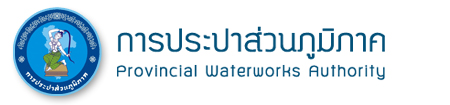 Company Logo
ฐานรากแผ่
การคำนวณฐานรากแผ่
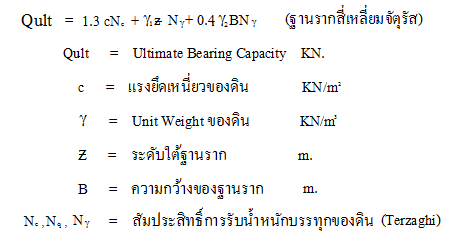 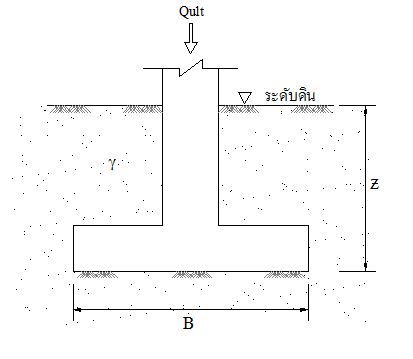 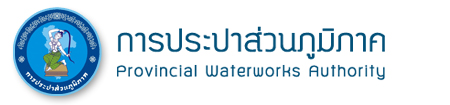 Company Logo
ฐานรากแผ่
ตัวอย่างการคำนวณ (ดินเหนียว)
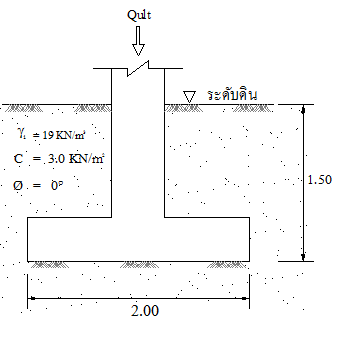 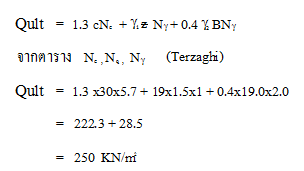 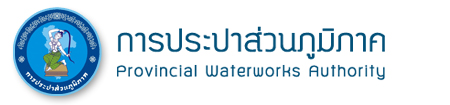 Company Logo
ฐานรากแผ่
ตัวอย่างการคำนวณ (ดินทราย)
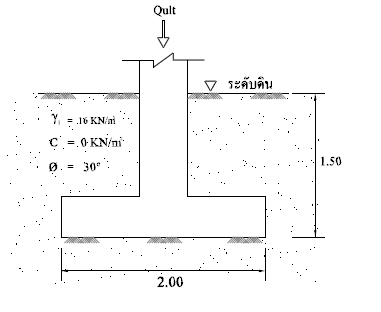 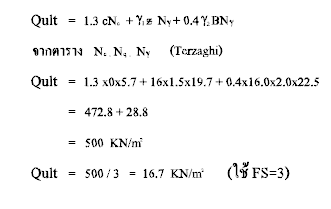 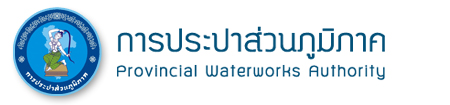 Company Logo
ฐานรากเสาเข็ม
ฐานรากเสาเข็ม  
	กรณีที่ฃั้นดินในระดับตื้นมีความแข็งแรงไม่เพียงพอที่จะรับน้ำหนักบรรทุกจากอาคาร ต้องใฃ้ฐานรากเสาเข็มแทนฐานรากแผ่ การรับน้ำหนักของเสาเข็มจะรับโดยแรงเสียดทานระหว่างเสาเข็มกับดินที่อยู่โดยรอบ (Skin Friction)  และแรงต้านรีบที่ปลายเสาเข็ม (End Bearing)
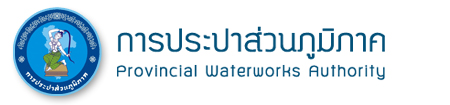 Company Logo
ฐานรากเสาเข็ม
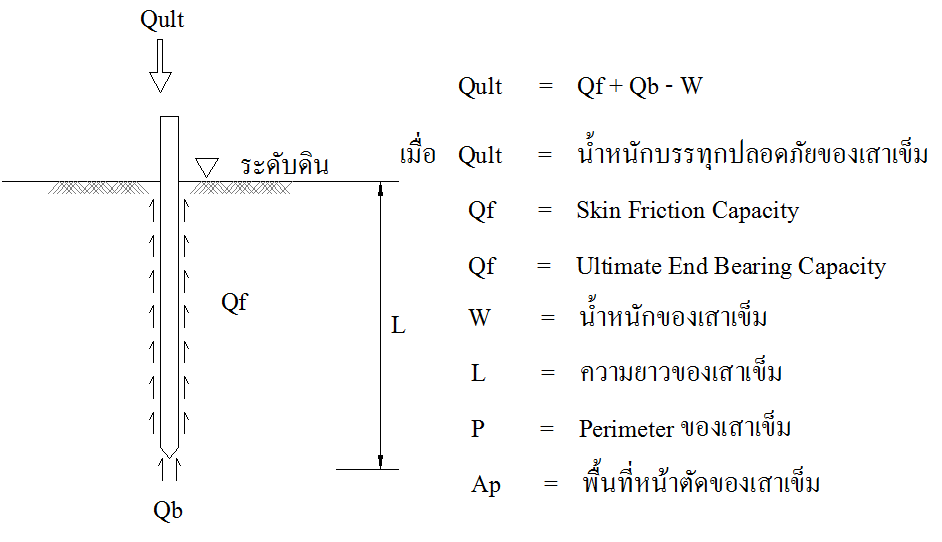 การคำนวณฐานรากเสาเข็ม
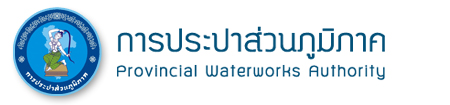 Company Logo
ฐานรากเสาเข็ม
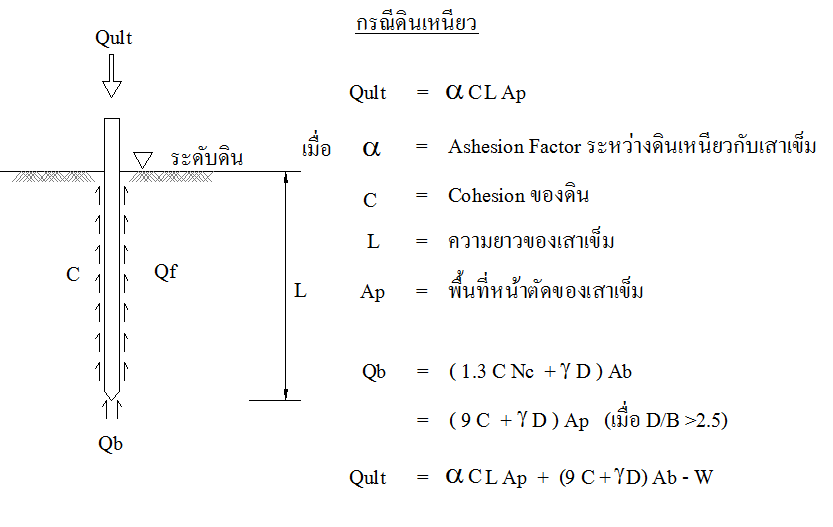 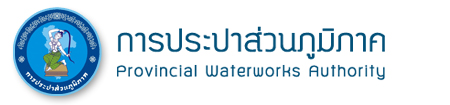 Company Logo
ฐานรากเสาเข็ม
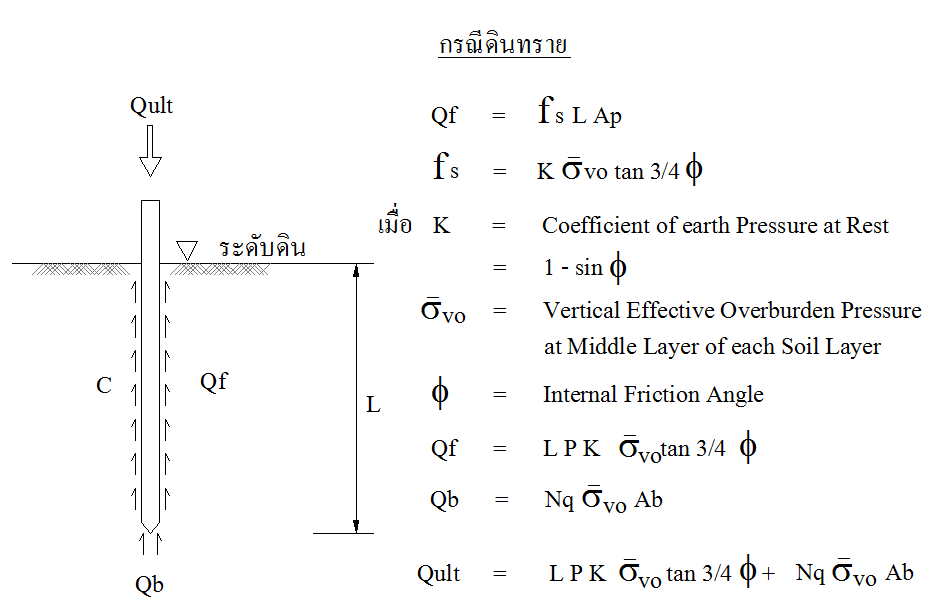 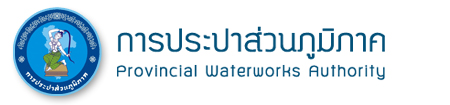 Company Logo
ฐานราก
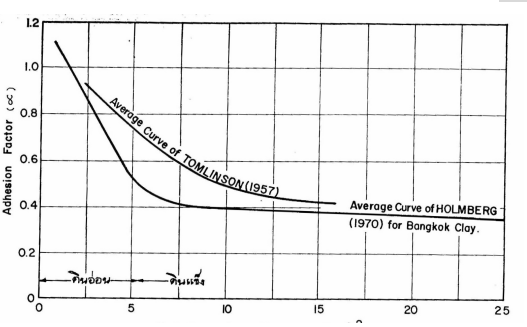 Undrained Shear Strength, C (t/m2)
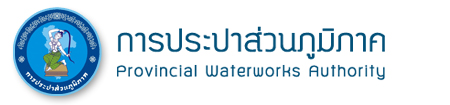 Company Logo
ฐานรากเสาเข็ม
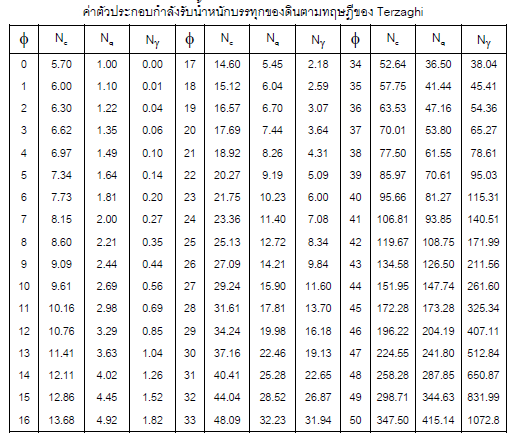 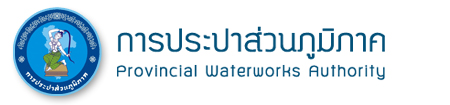 Company Logo
นำตัวอย่างดินจากกระบอกเก็บตัวอย่างไปทดสอบสอบหาคุณสมบัติต่างๆ
Sieve Analysis
Plasticity
Unit Weight
การทดสอบใน Lab
Moisture Content
Unconfined 
Compressive Strength
การทดสอบดินในห้องปฏิบัติการ
Direct Shear Test
ถ.พ.
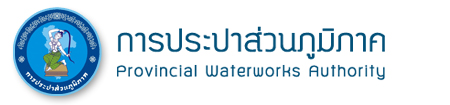 Company Logo
การบันทึกข้อมูล
ในรายงานการเจาะสำรวจดินจะต้องมีรายละเอียด ดังนี้
ตำแหน่งหลุมเจาะ ระดับผิวดิน หมายเลขหลุม ระดับน้ำใต้ดิน
ผู้รับผิดชอบการเจาะดิน
วิธีการเจาะ วิธีการเก็บตัวอย่างดิน รายละเอียดชั้นดิน ลักษณะดิน ผลการทดสอบในห้องปฏิบัติการ
แสดงไว้ใน Summary of Test Result และ Boring log
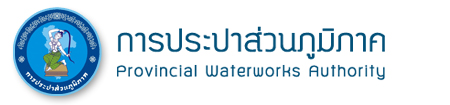 Company Logo
Thank You !
www.themegallery.com